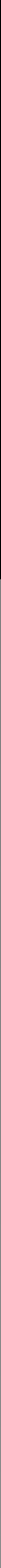 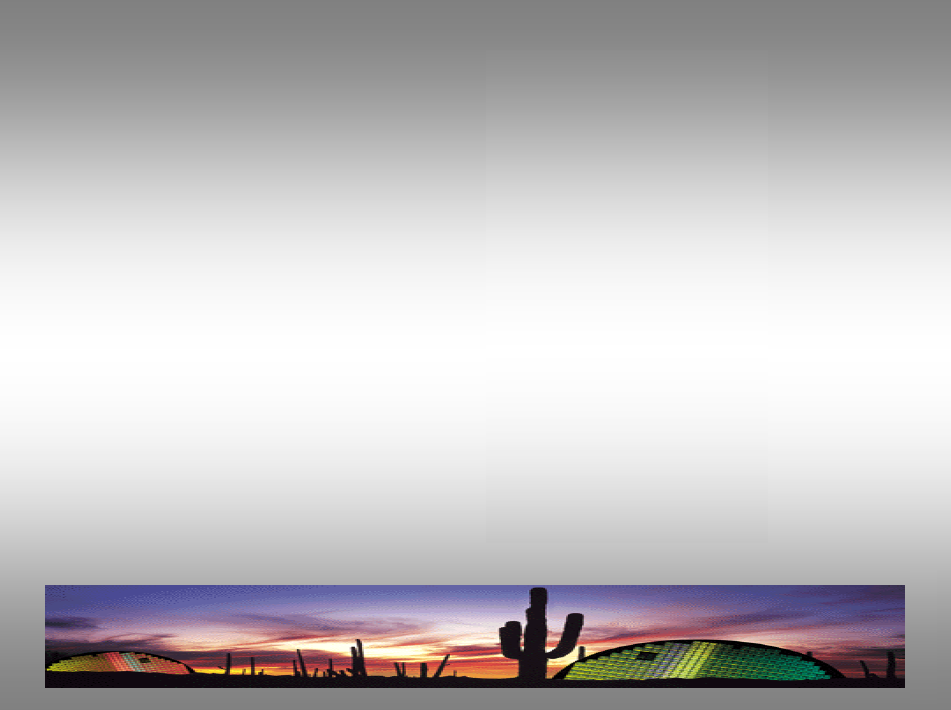 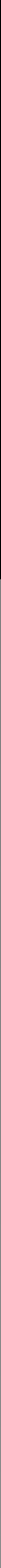 REFERANS A.Ş
Yönetilebilir Endüstriyel Transparan Sayaç Okuma Modülü
                        ARALIK 2015
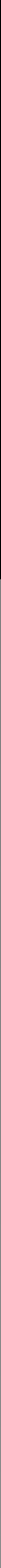 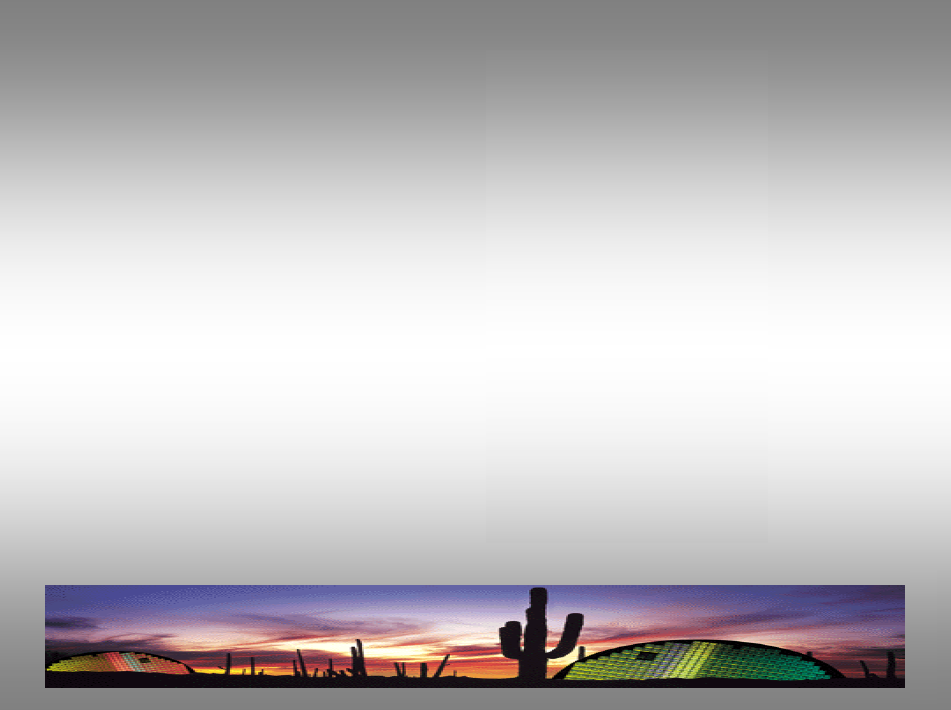 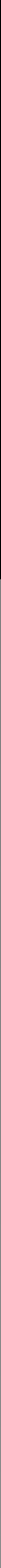 Çalışma Topolojisi Step1
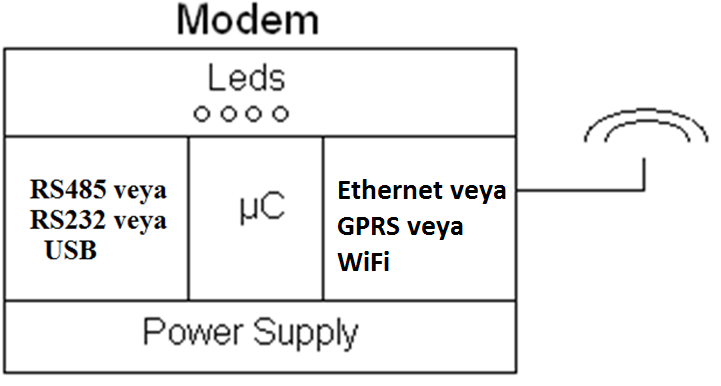 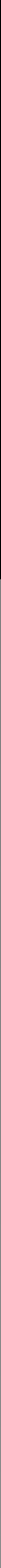 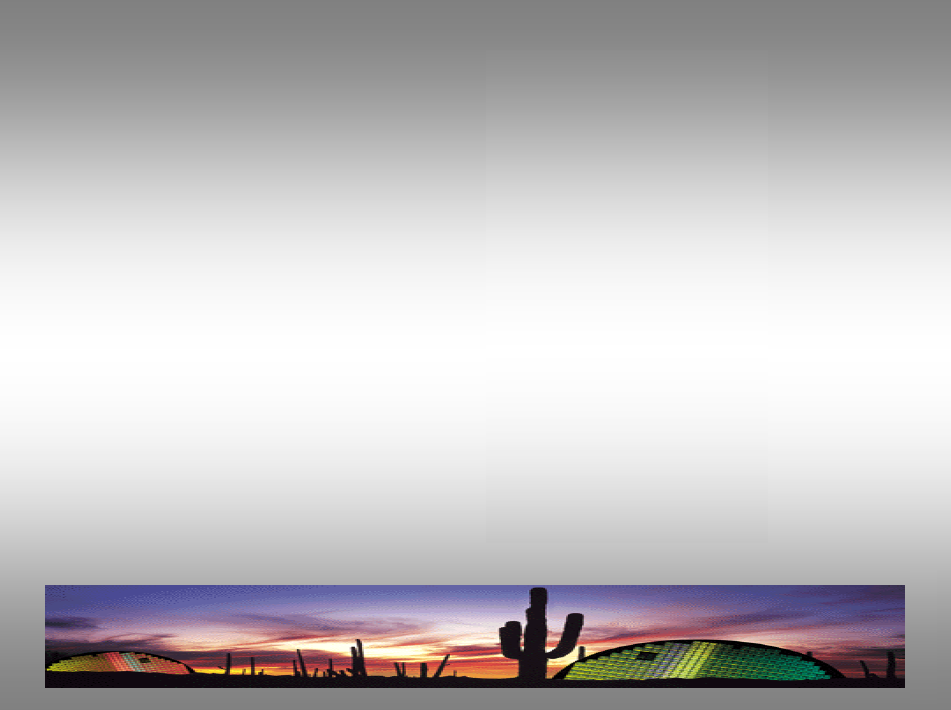 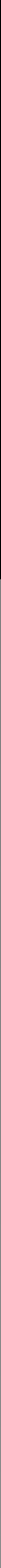 Çalışma Topolojisi Step2
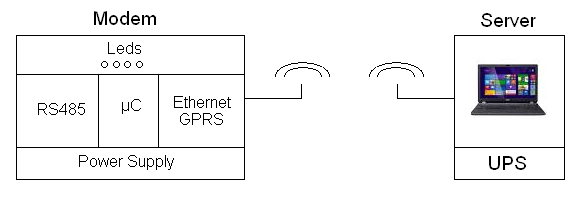 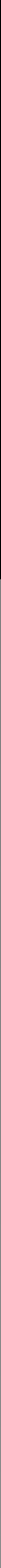 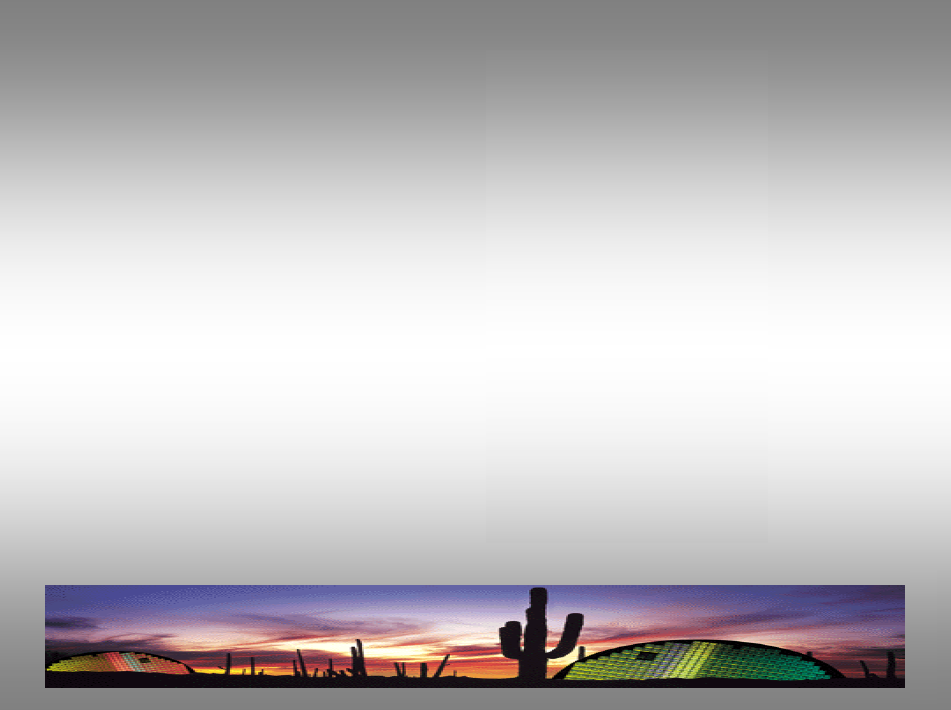 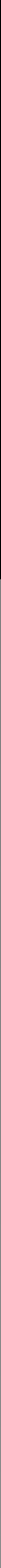 Çalışma Topolojisi Step3
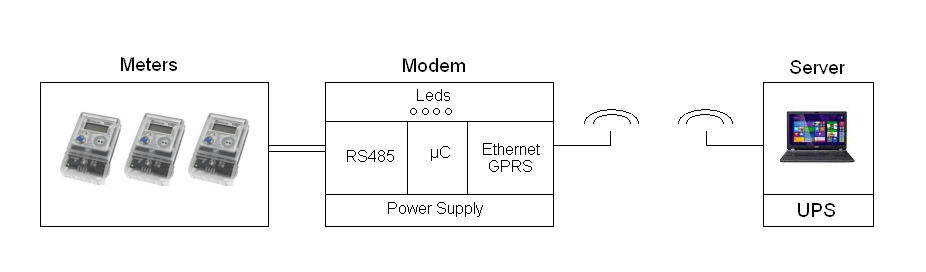 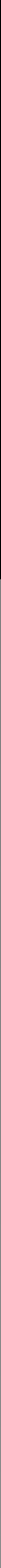 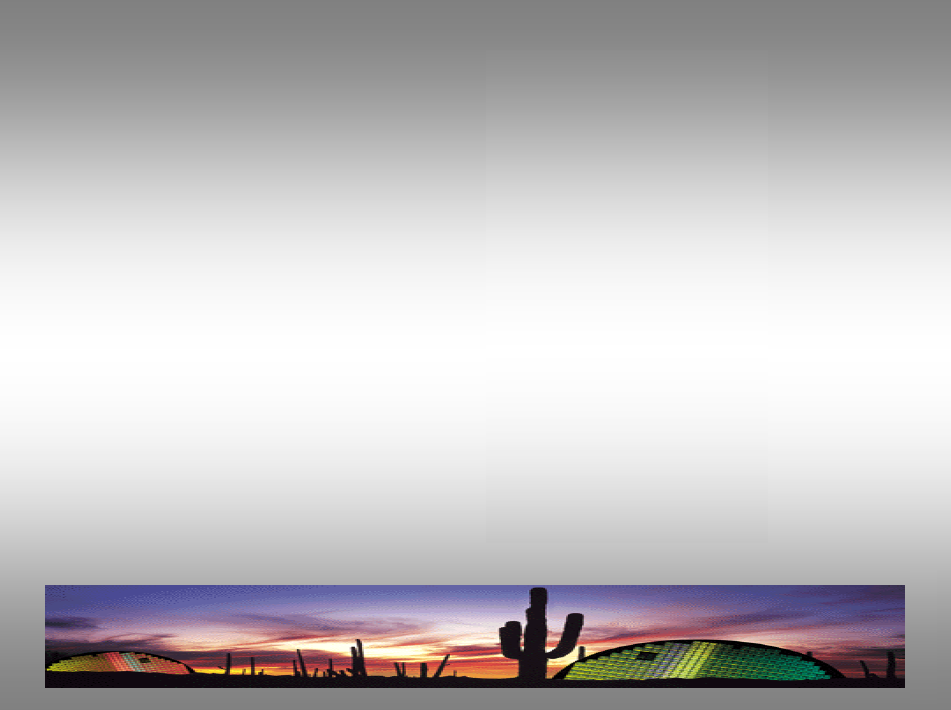 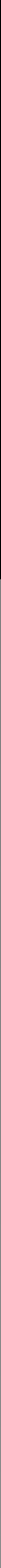 Çalışma Topolojisi Step4
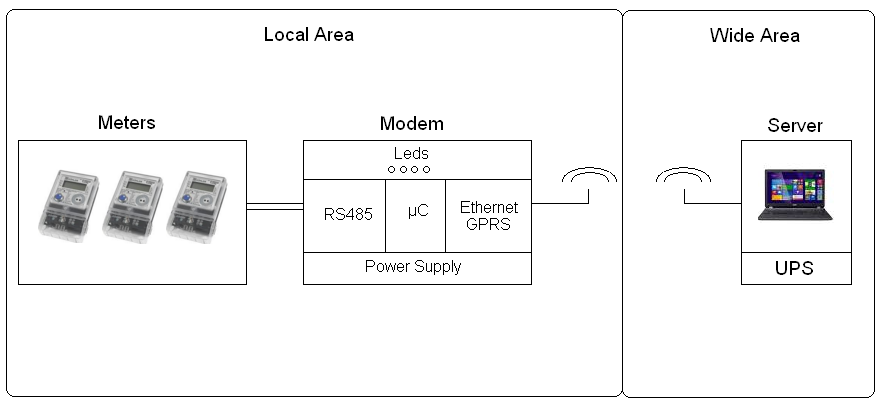 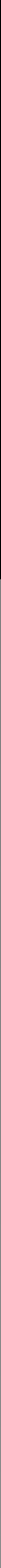 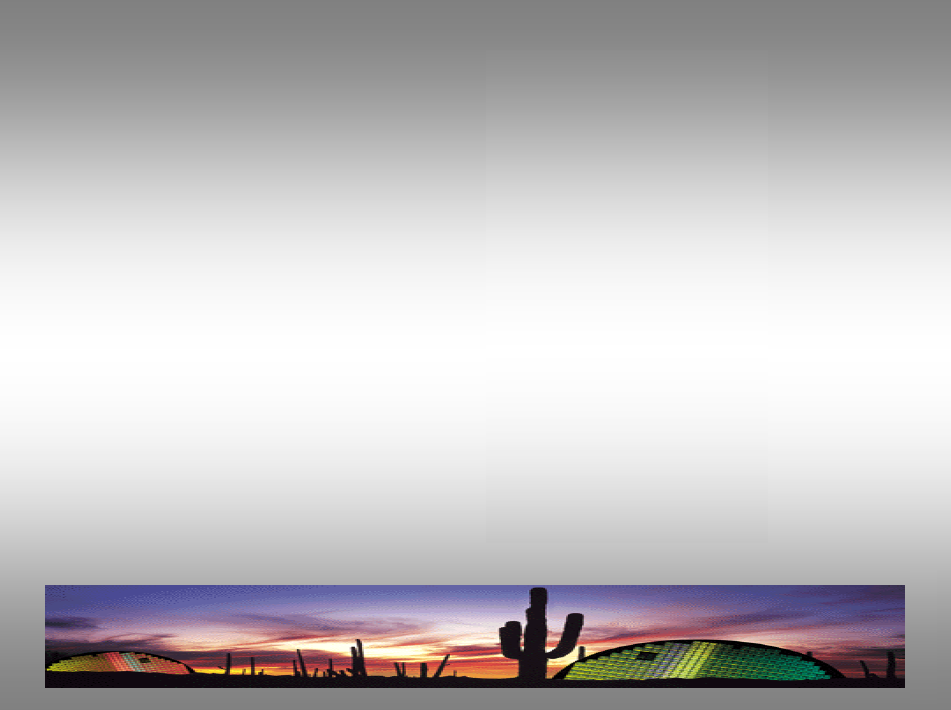 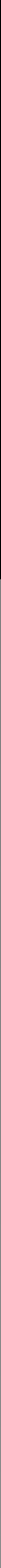 Çalışma Topolojisi Step5
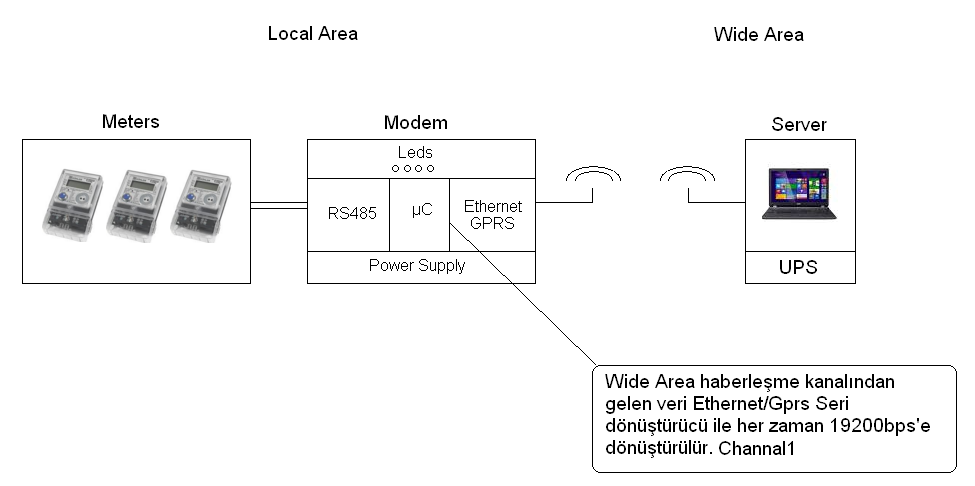 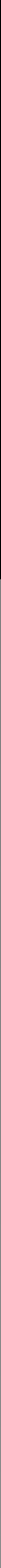 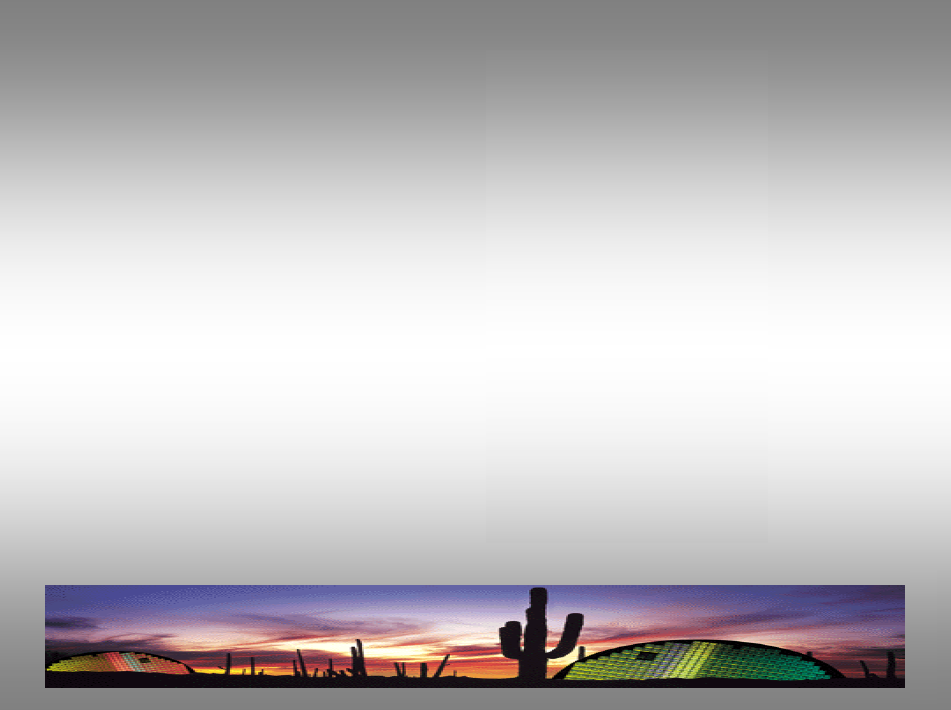 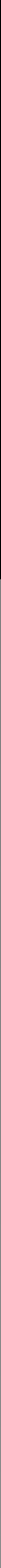 Çalışma Topolojisi Step6
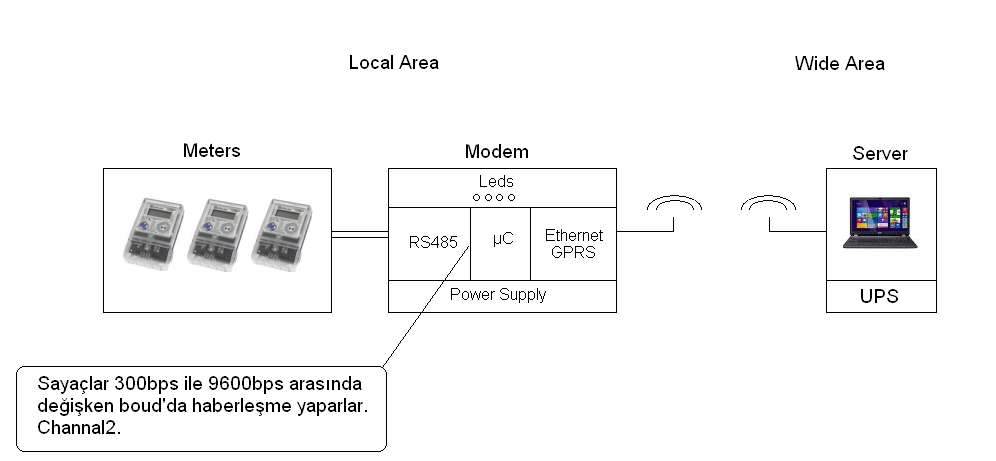 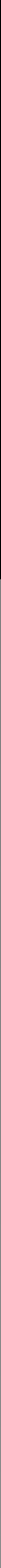 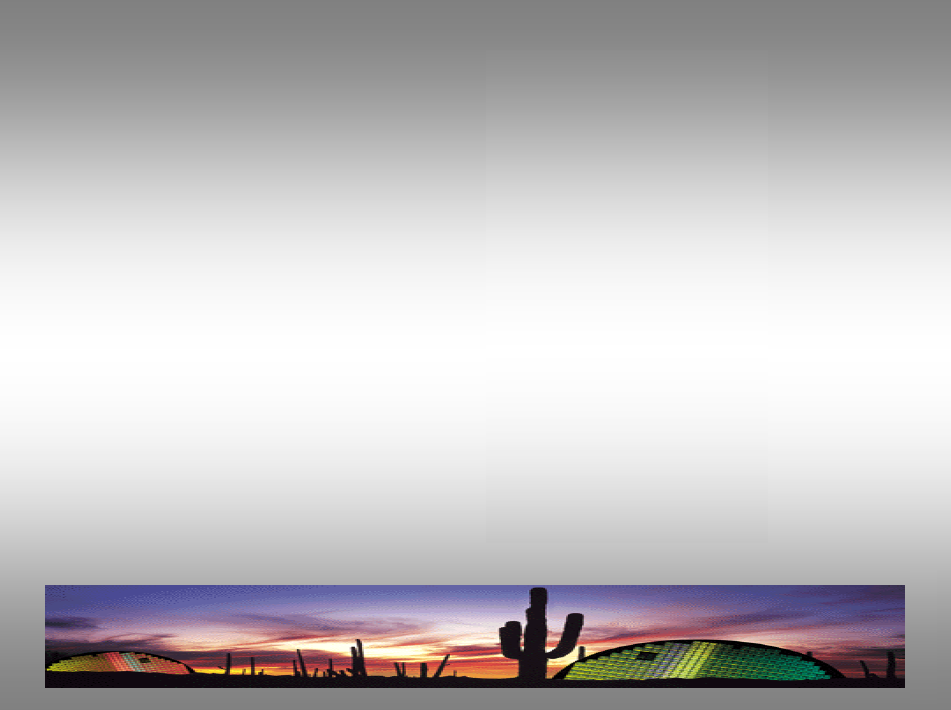 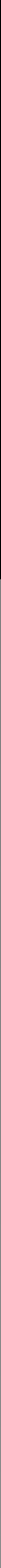 Çalışma Topolojisi Step7
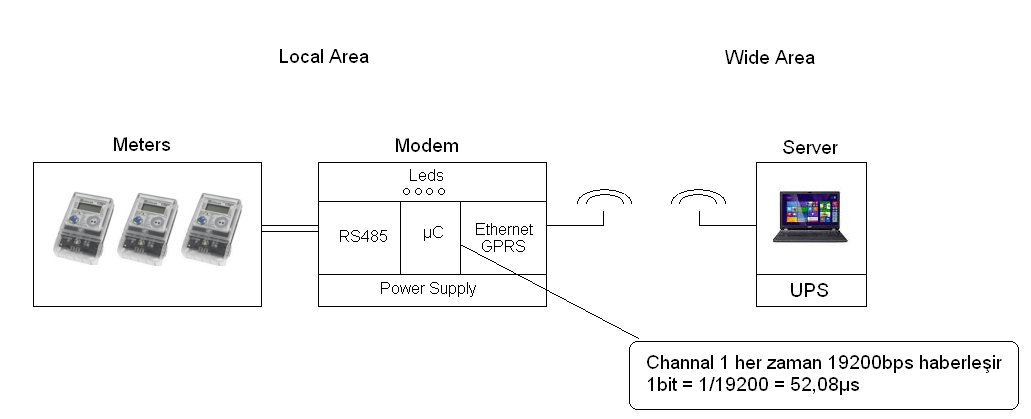 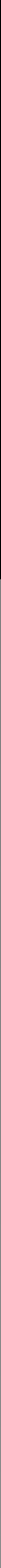 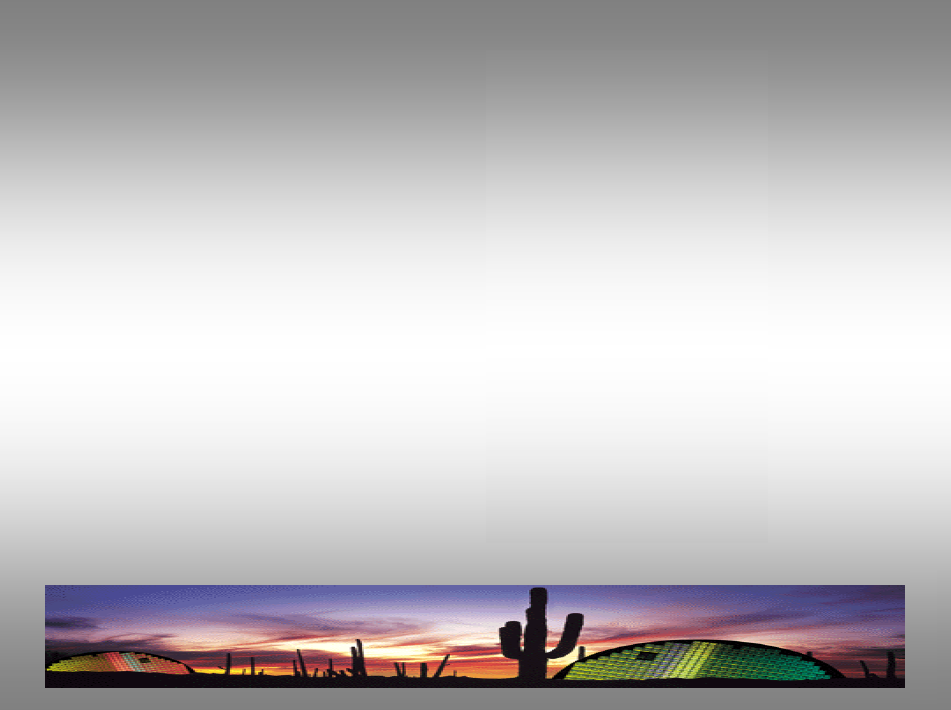 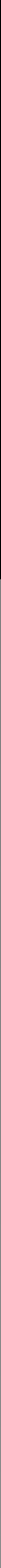 Çalışma Topolojisi Step8
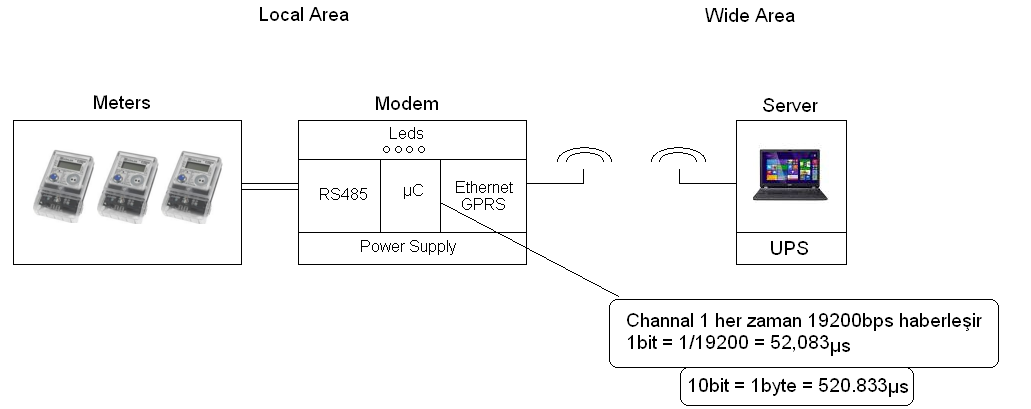 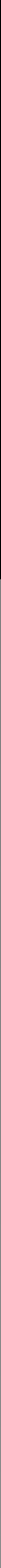 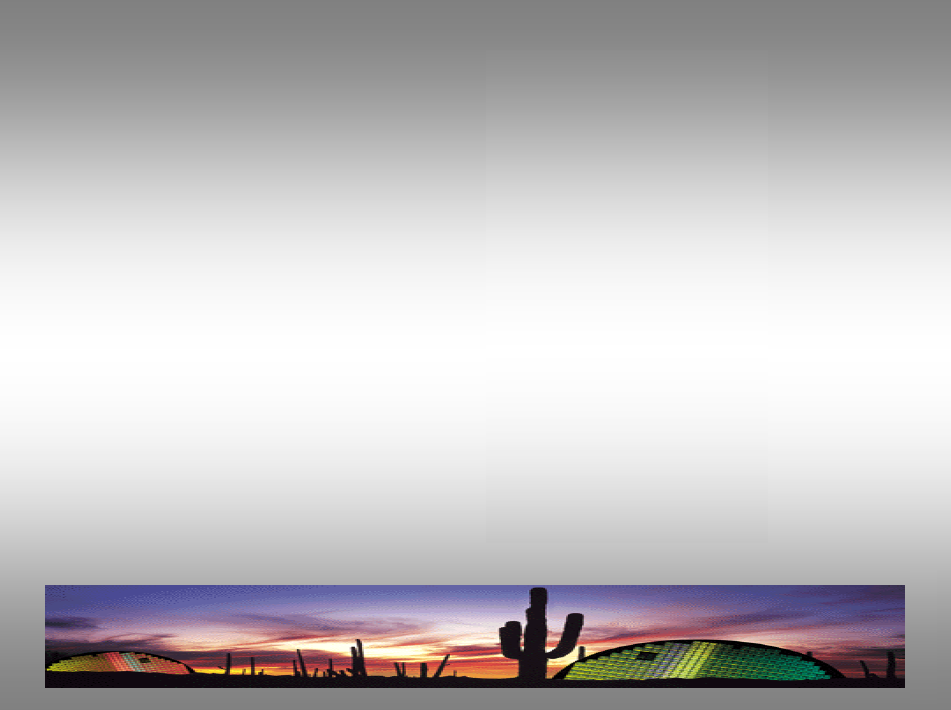 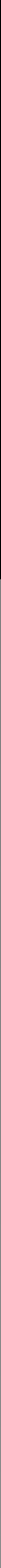 Çalışma Topolojisi Step9
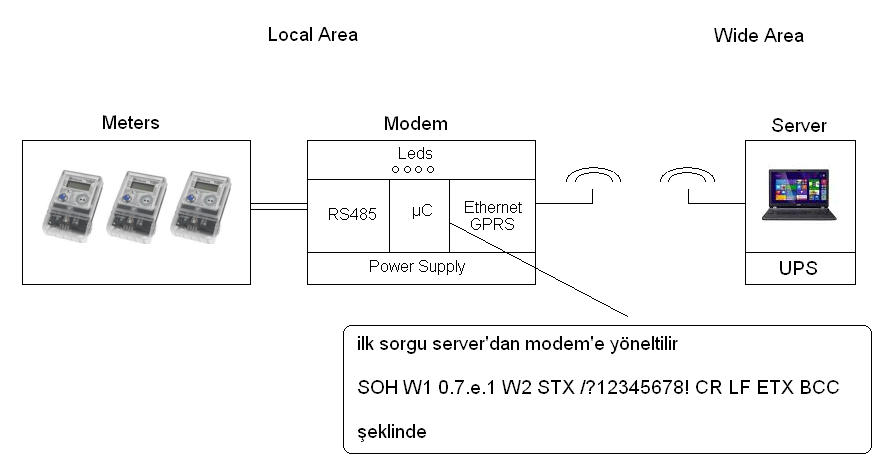 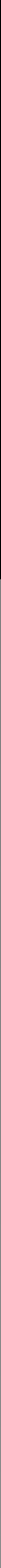 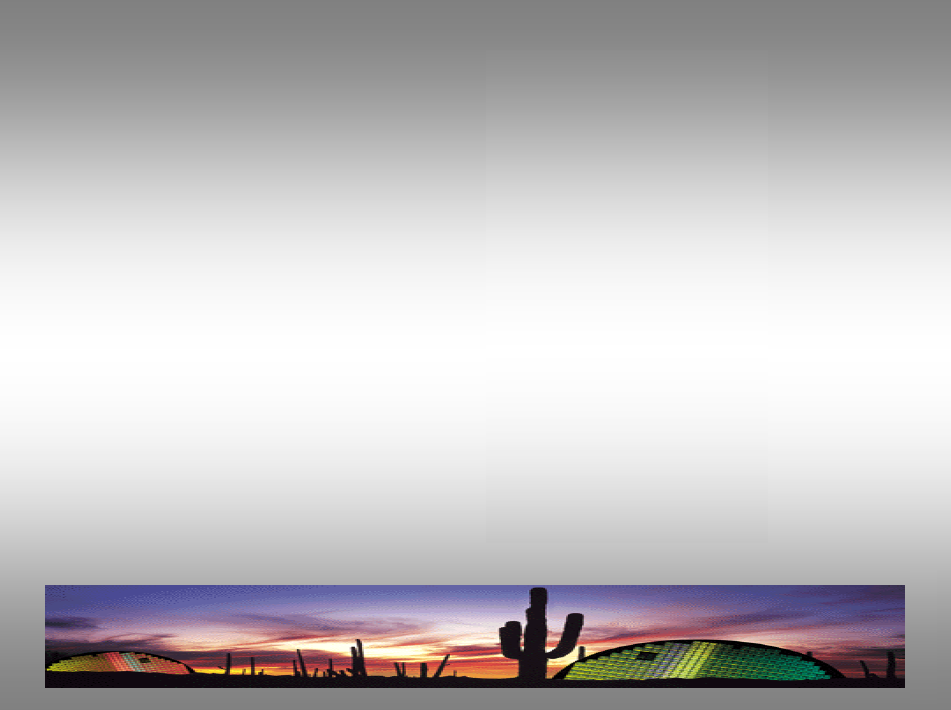 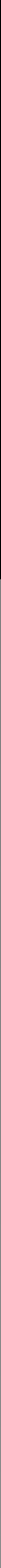 Çalışma Topolojisi Step10
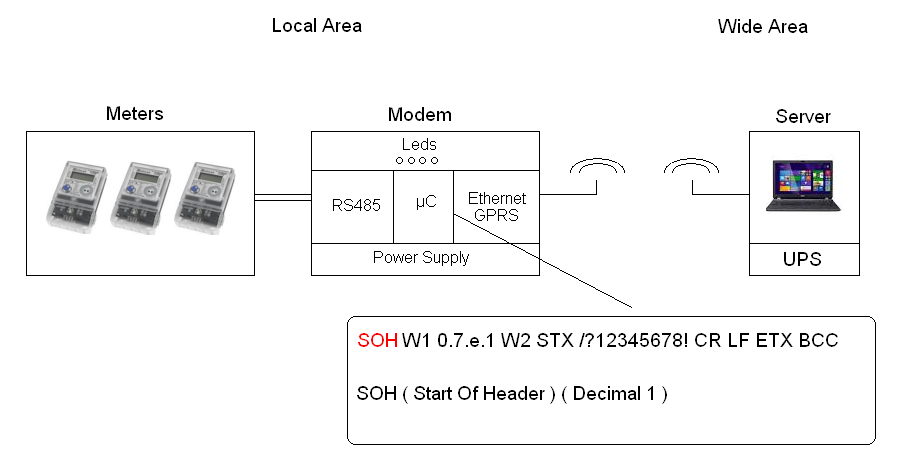 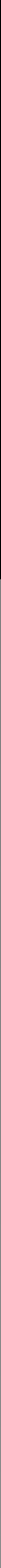 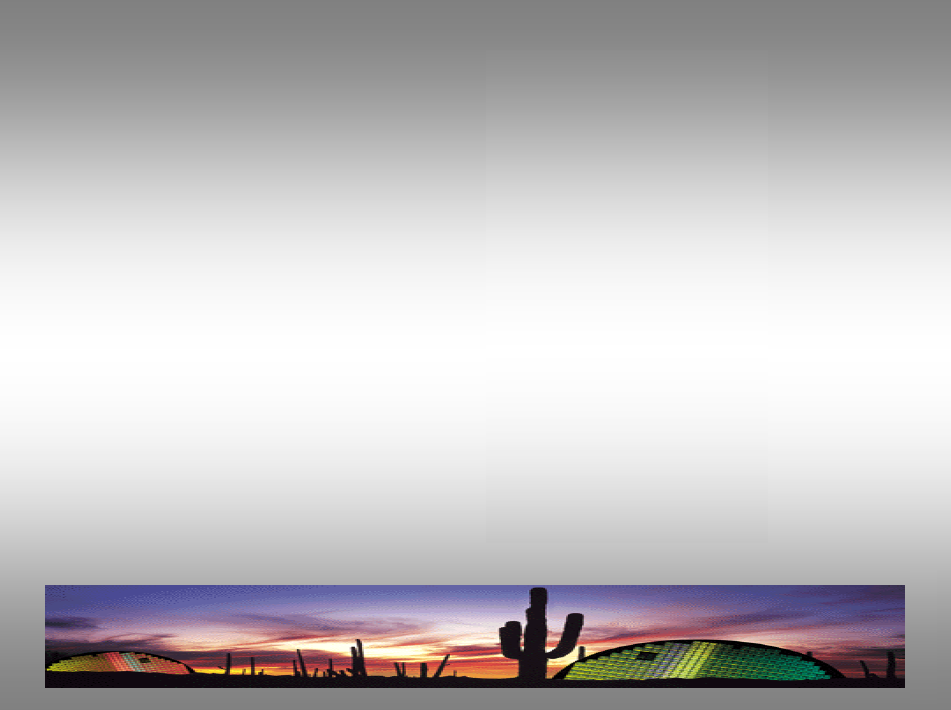 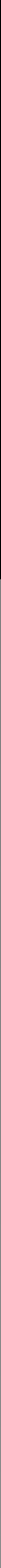 Çalışma Topolojisi Step11
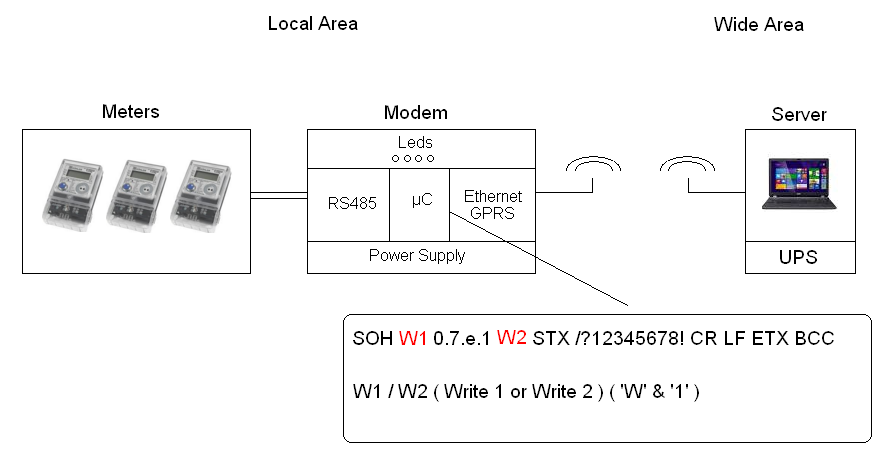 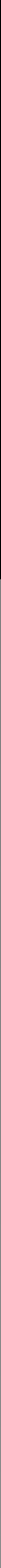 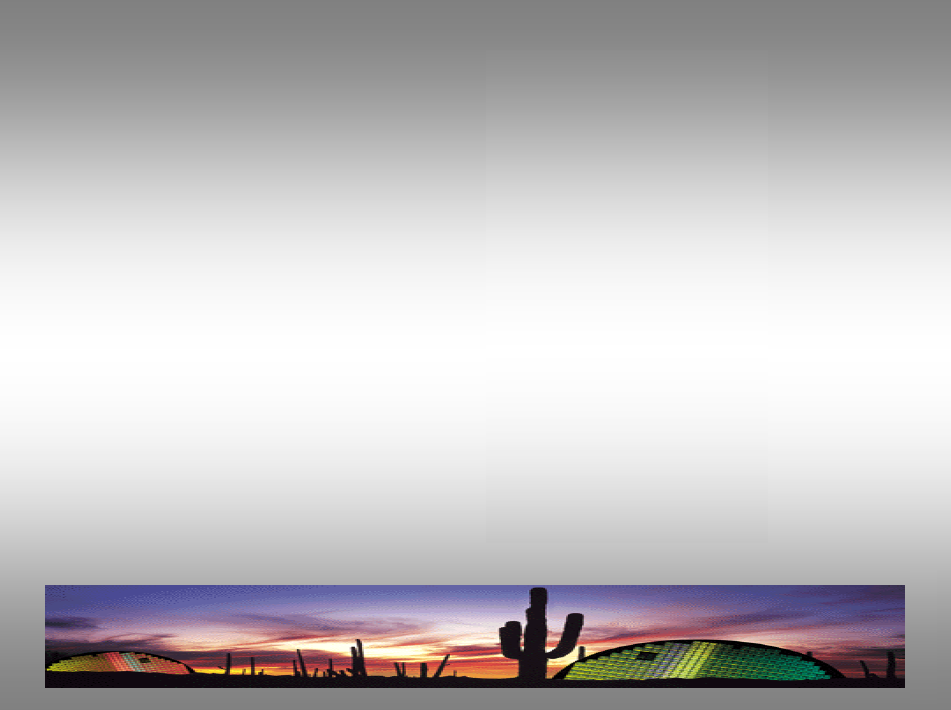 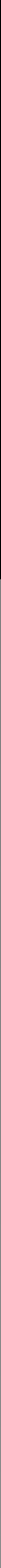 Çalışma Topolojisi Step12
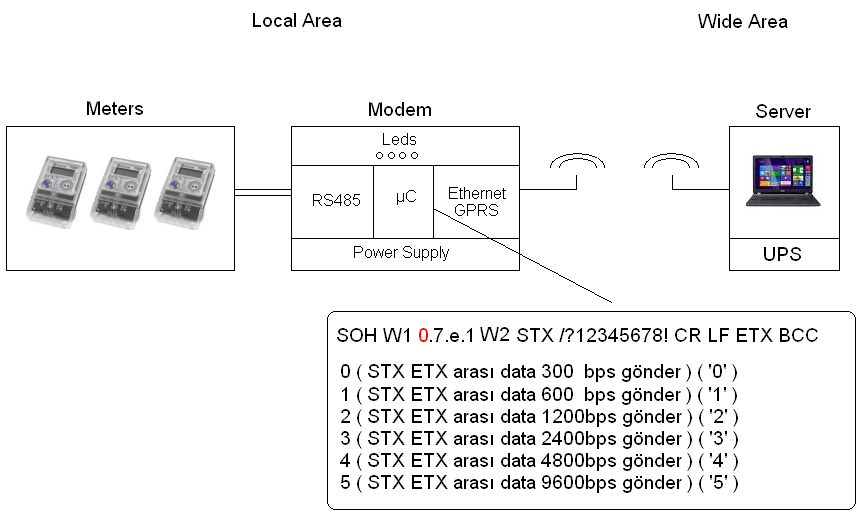 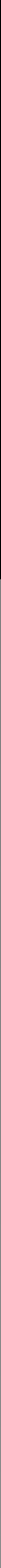 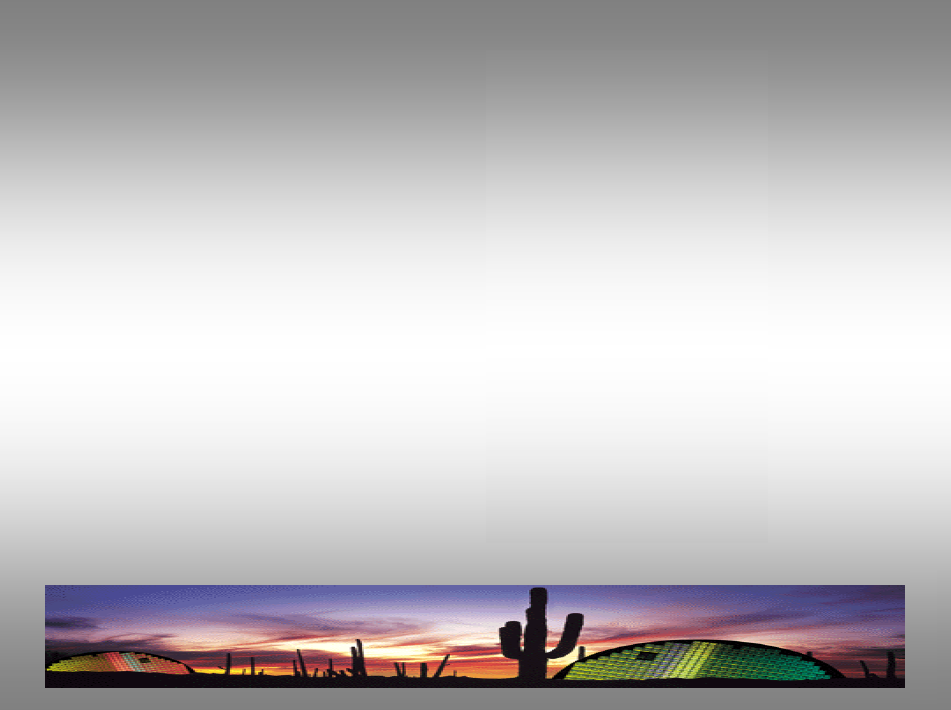 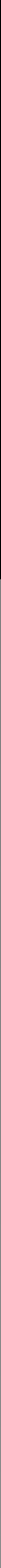 Çalışma Topolojisi Step13
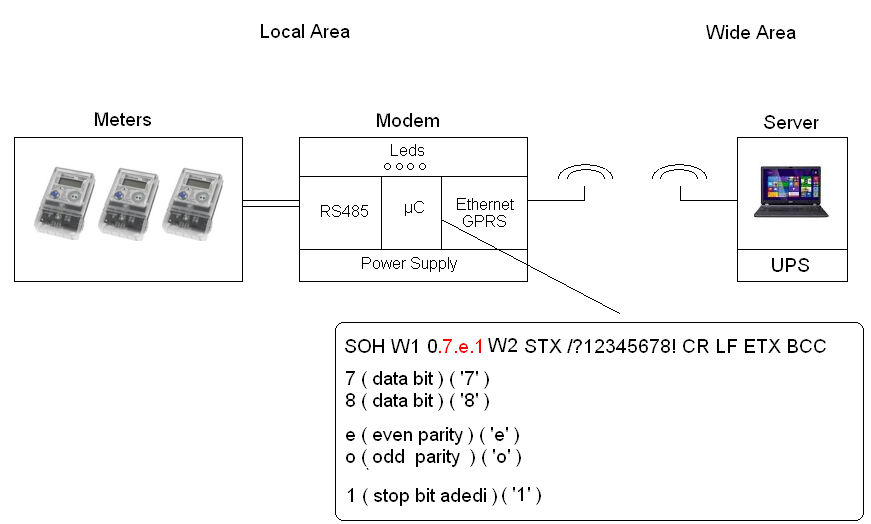 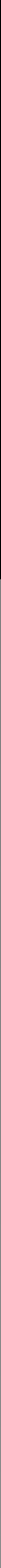 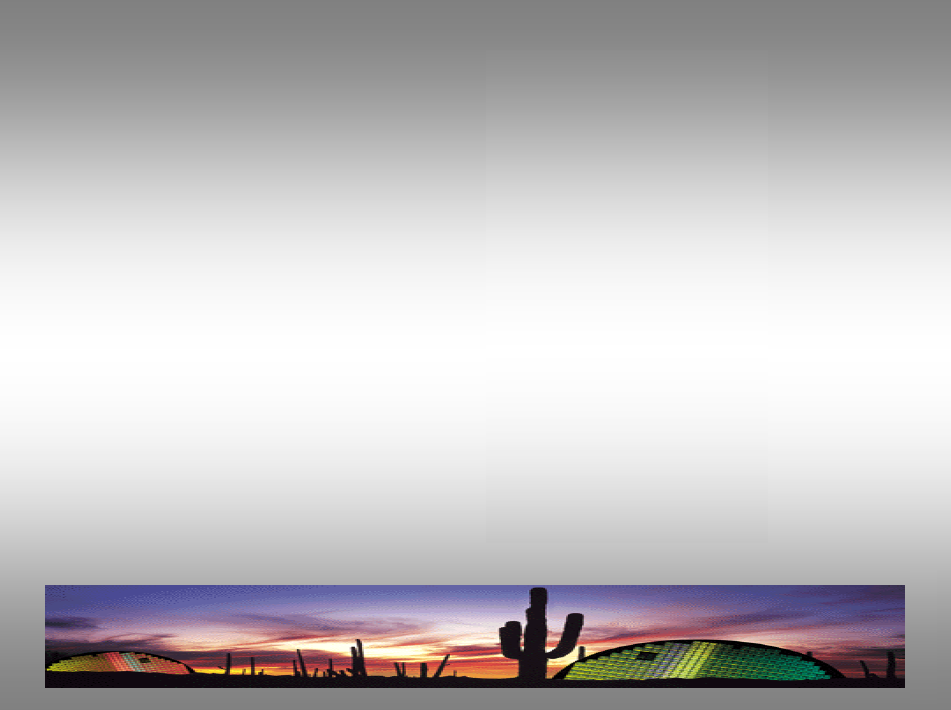 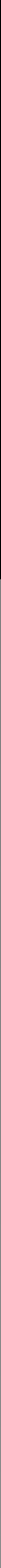 Çalışma Topolojisi Step14
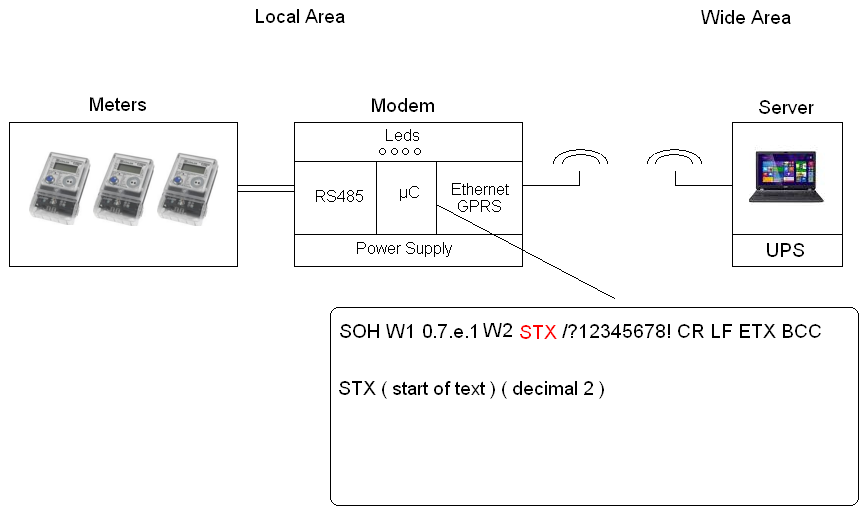 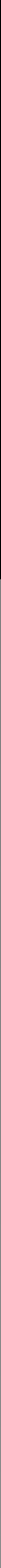 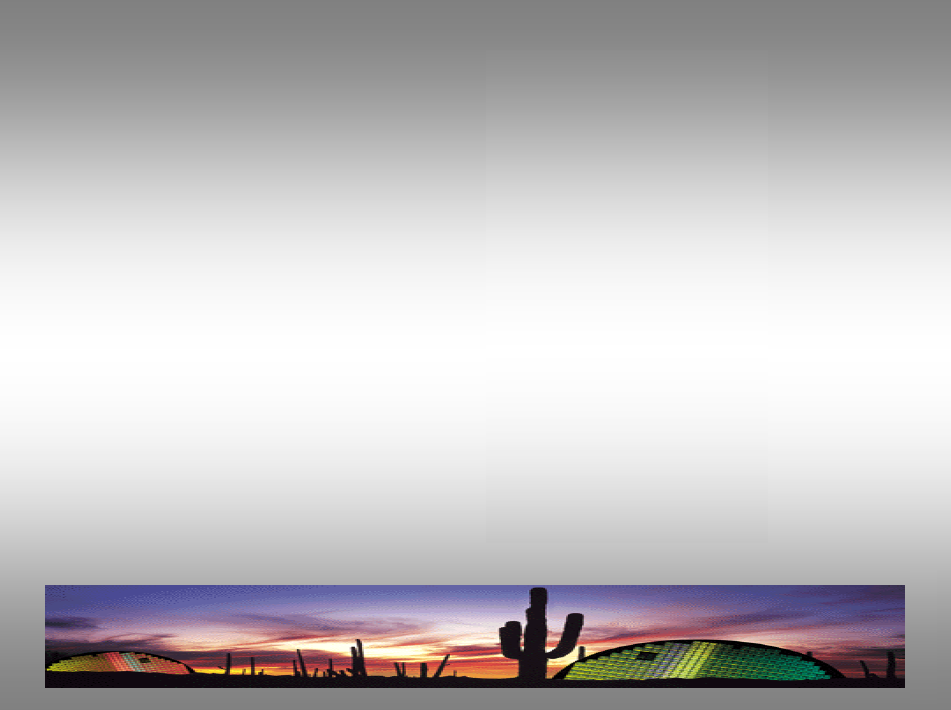 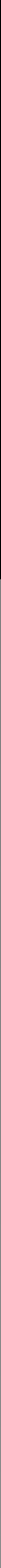 Çalışma Topolojisi Step15
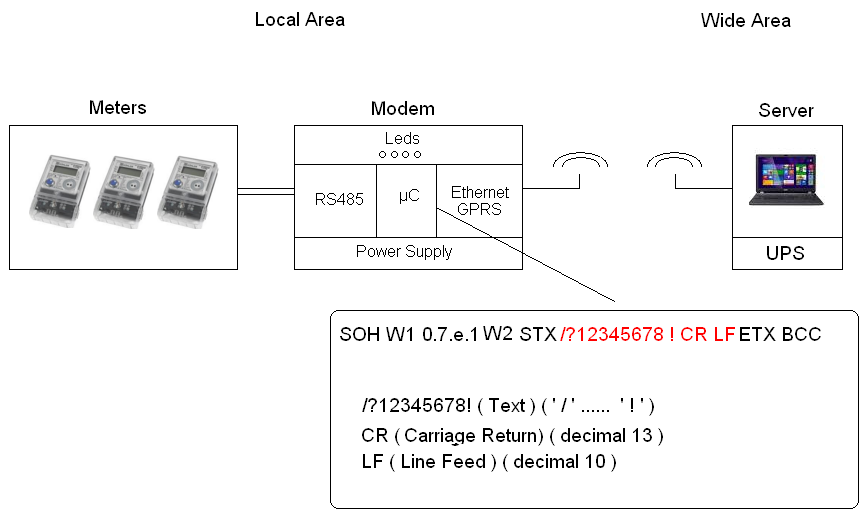 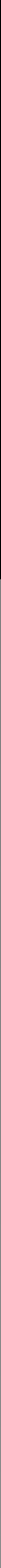 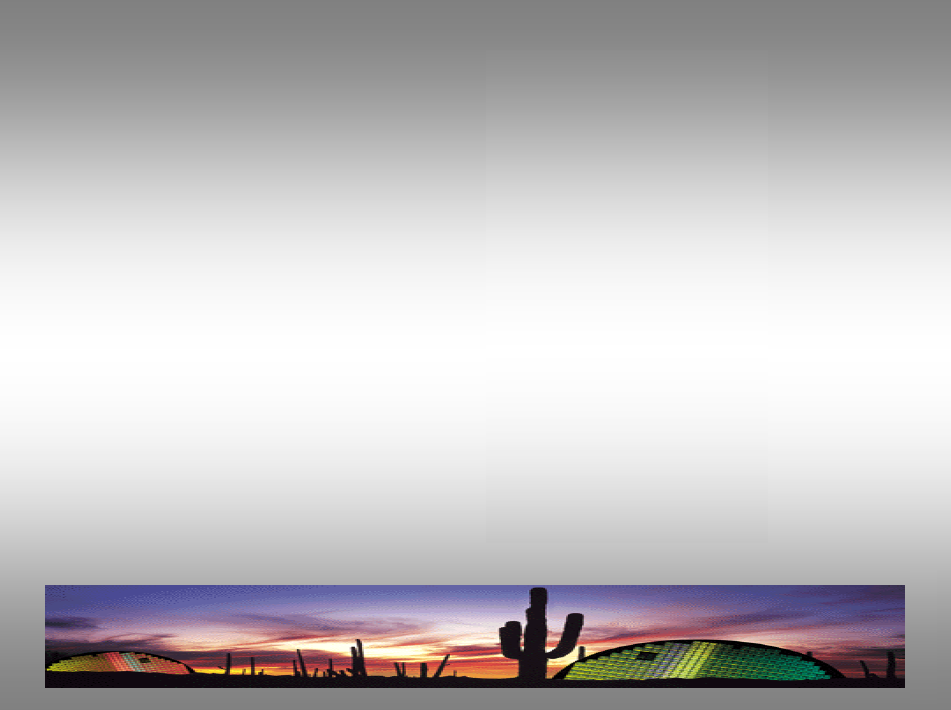 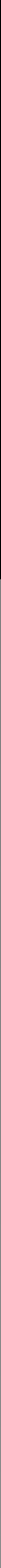 Çalışma Topolojisi Step16
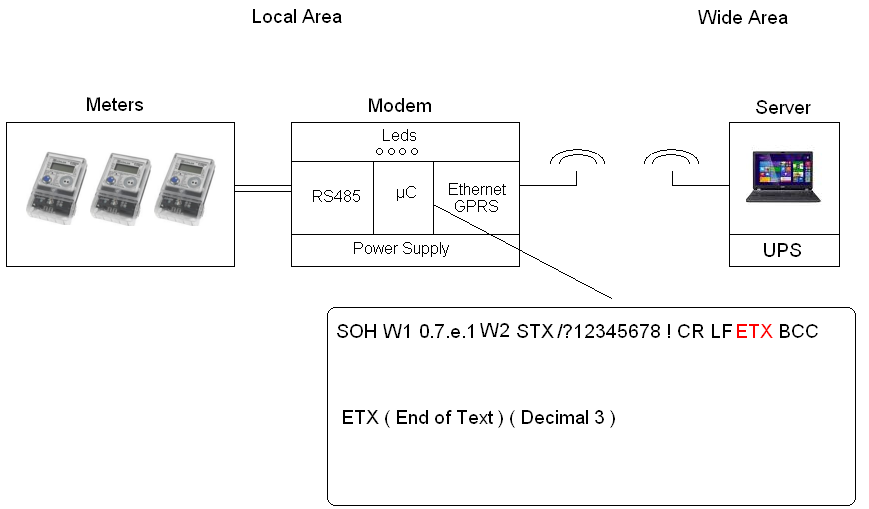 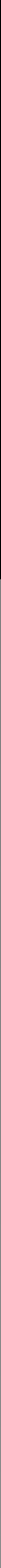 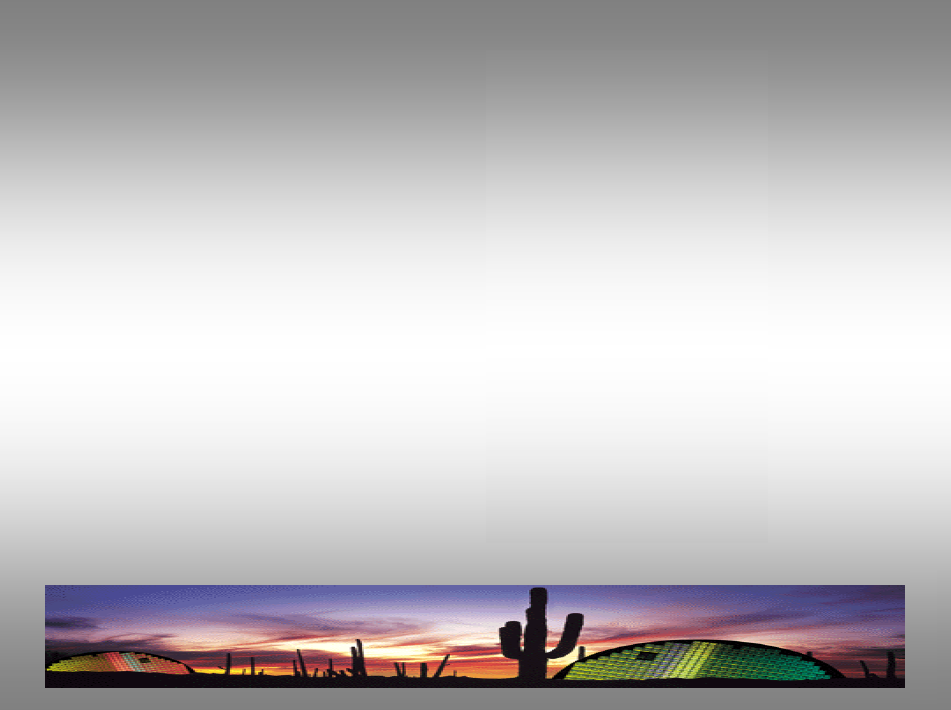 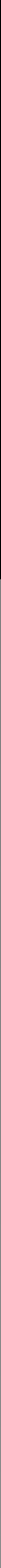 Çalışma Topolojisi Step17
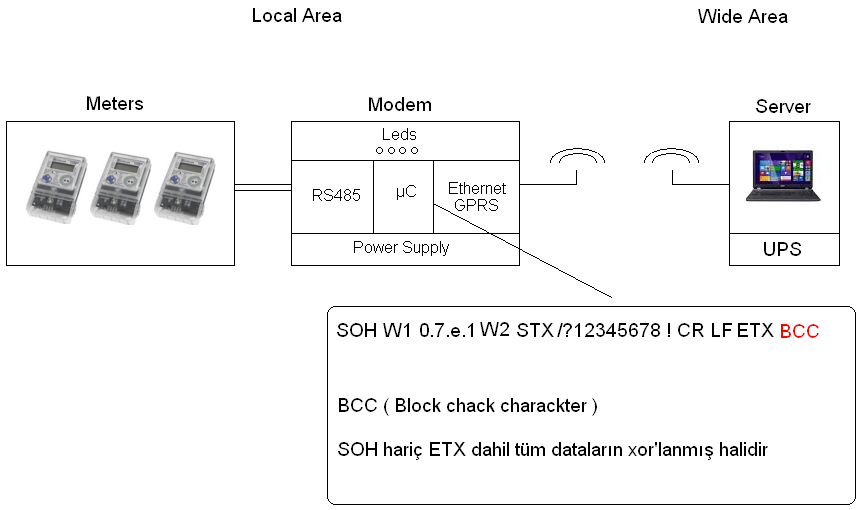 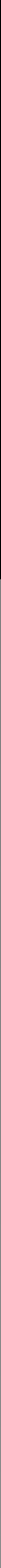 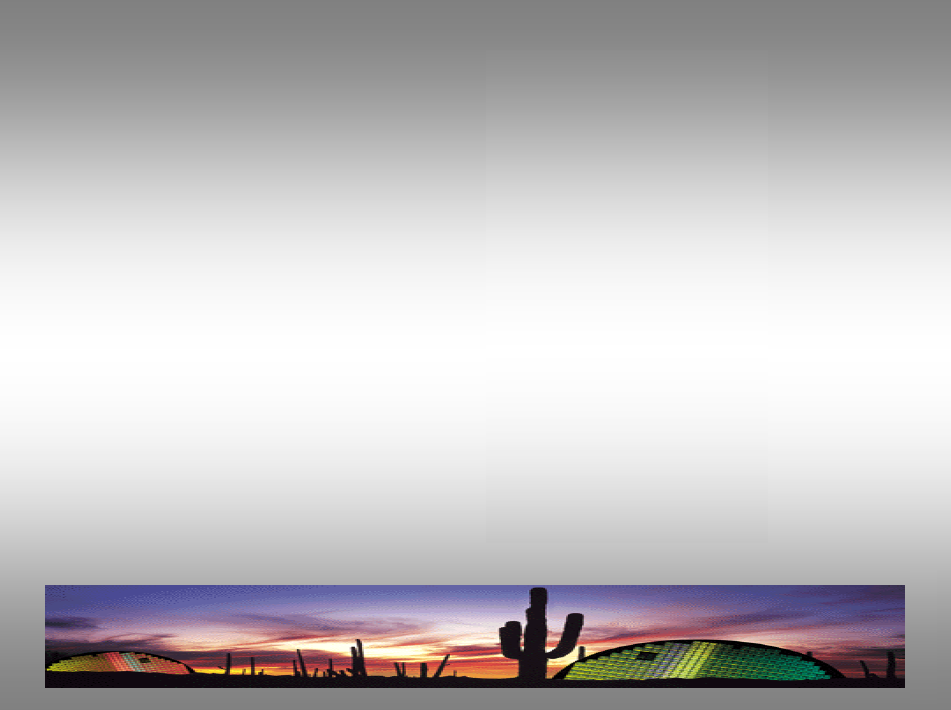 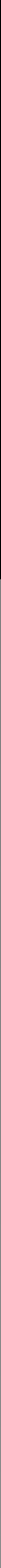 Çalışma Topolojisi Step18
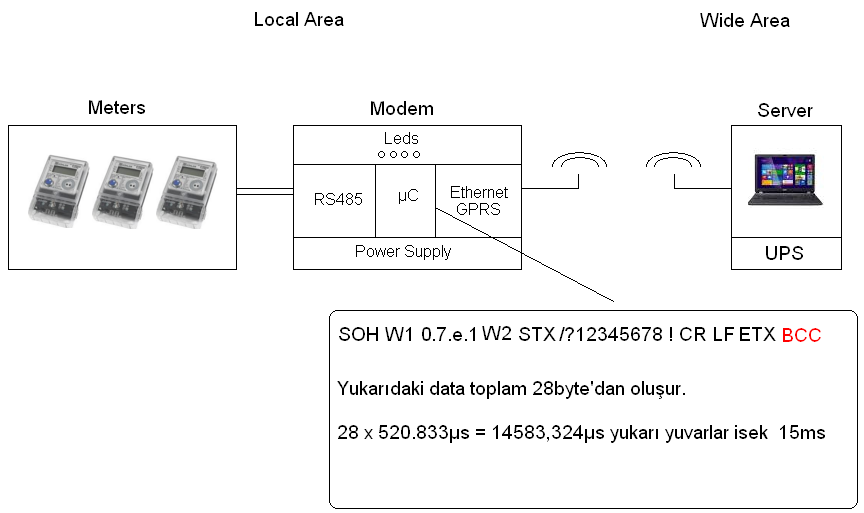 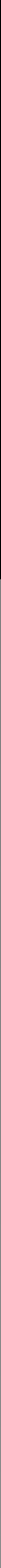 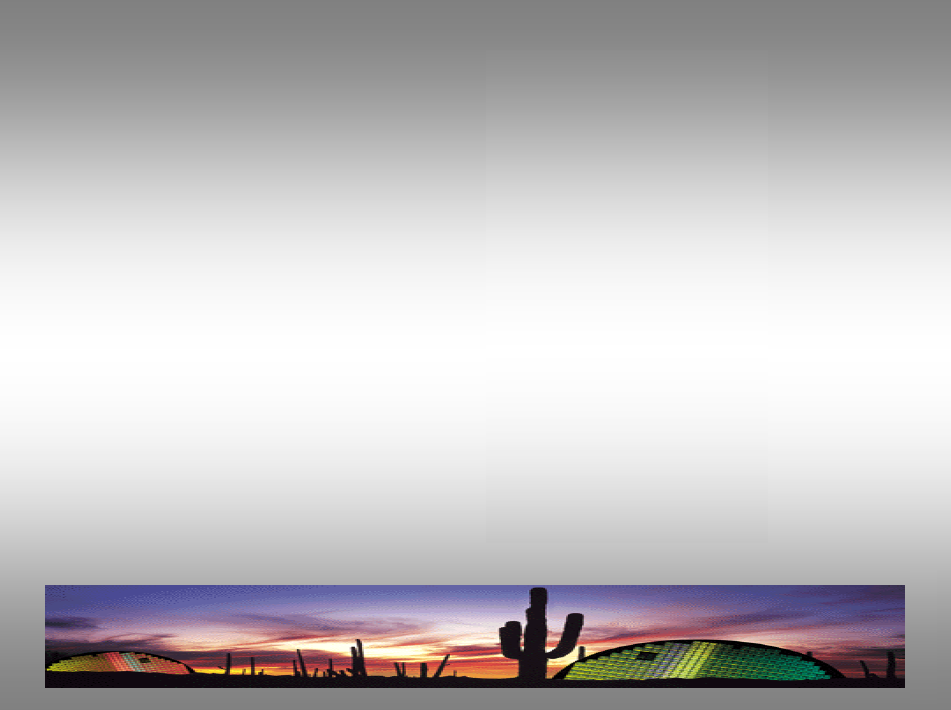 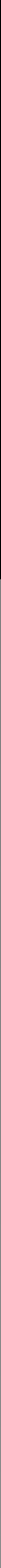 Çalışma Topolojisi Step19
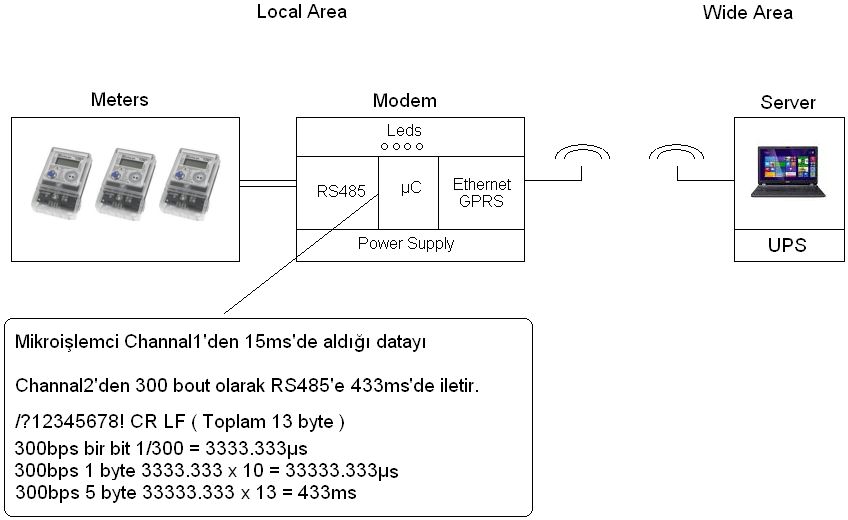 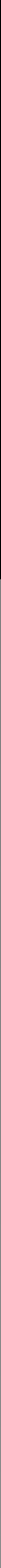 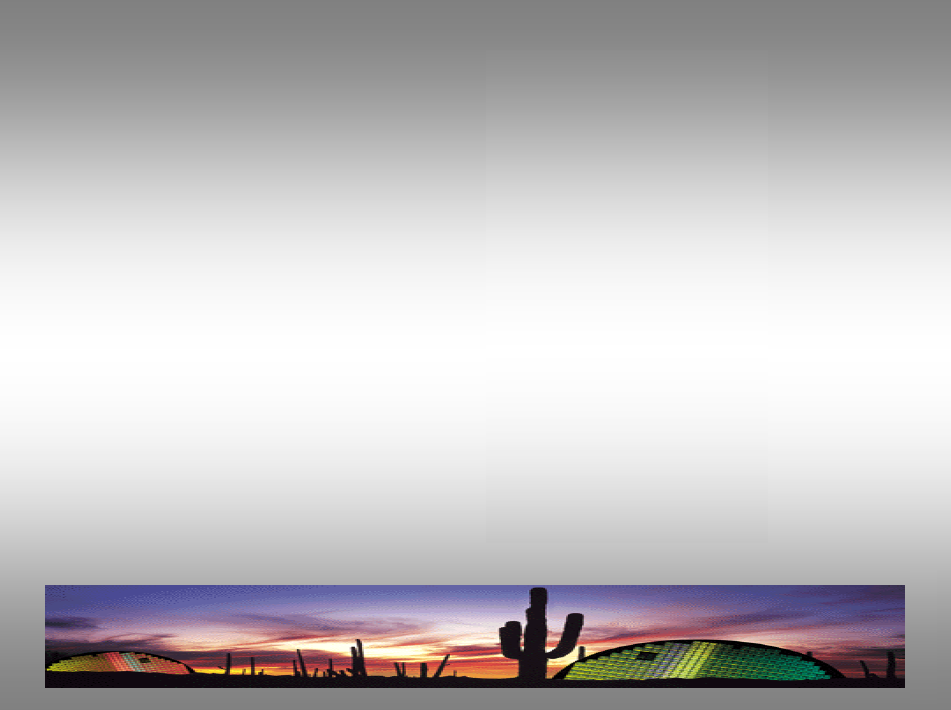 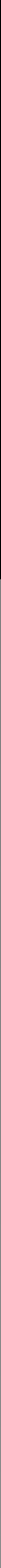 Çalışma Topolojisi Step20
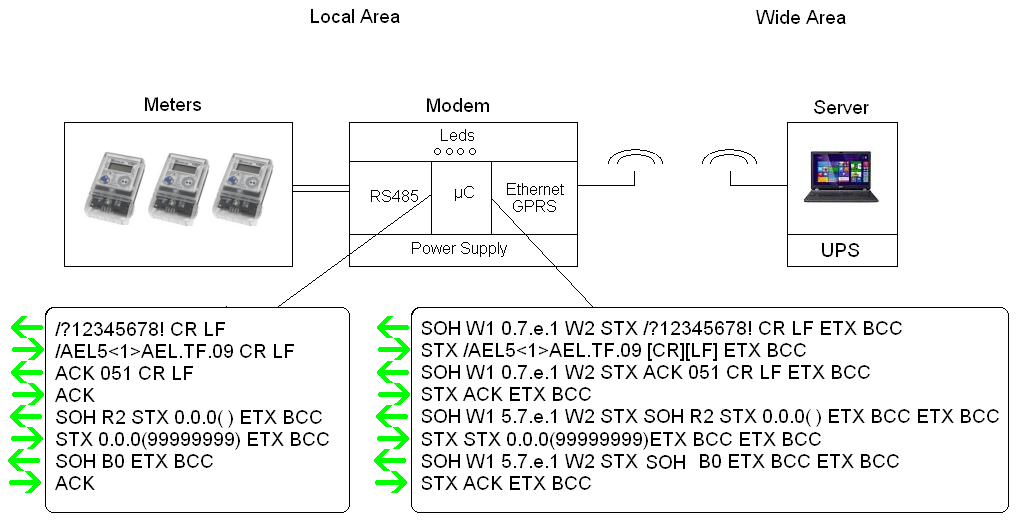 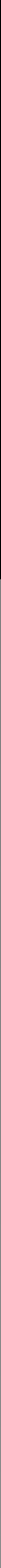 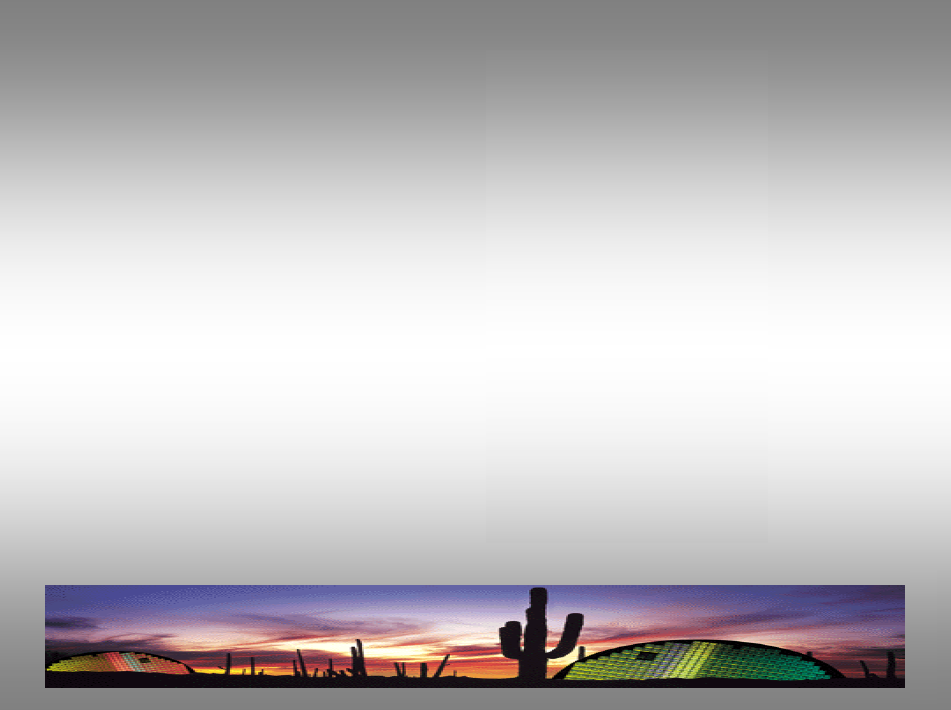 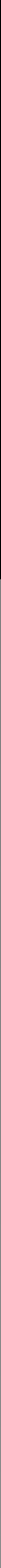 Çalışma Topolojisi Step21
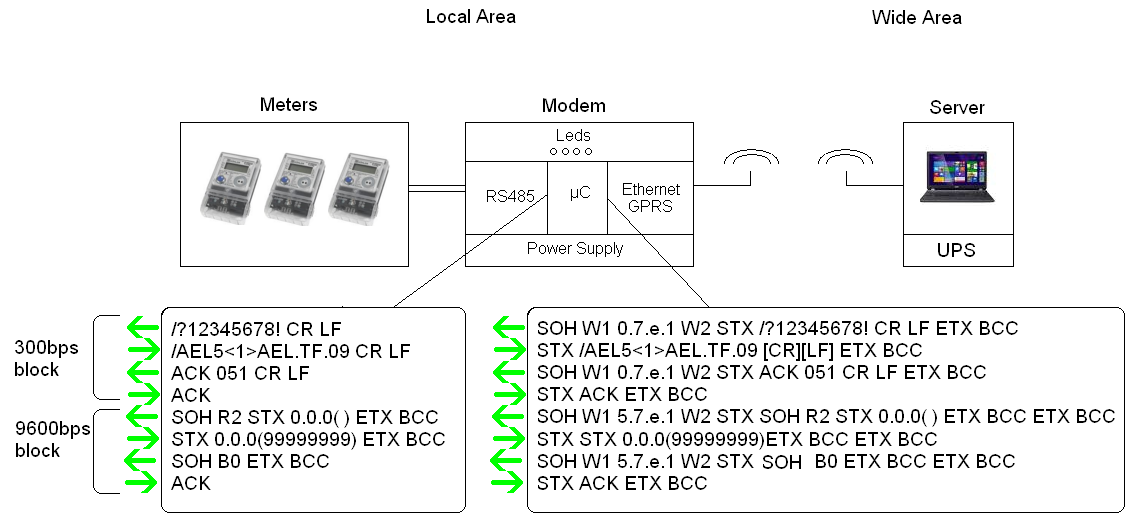 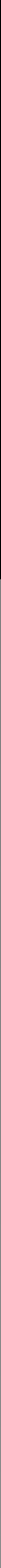 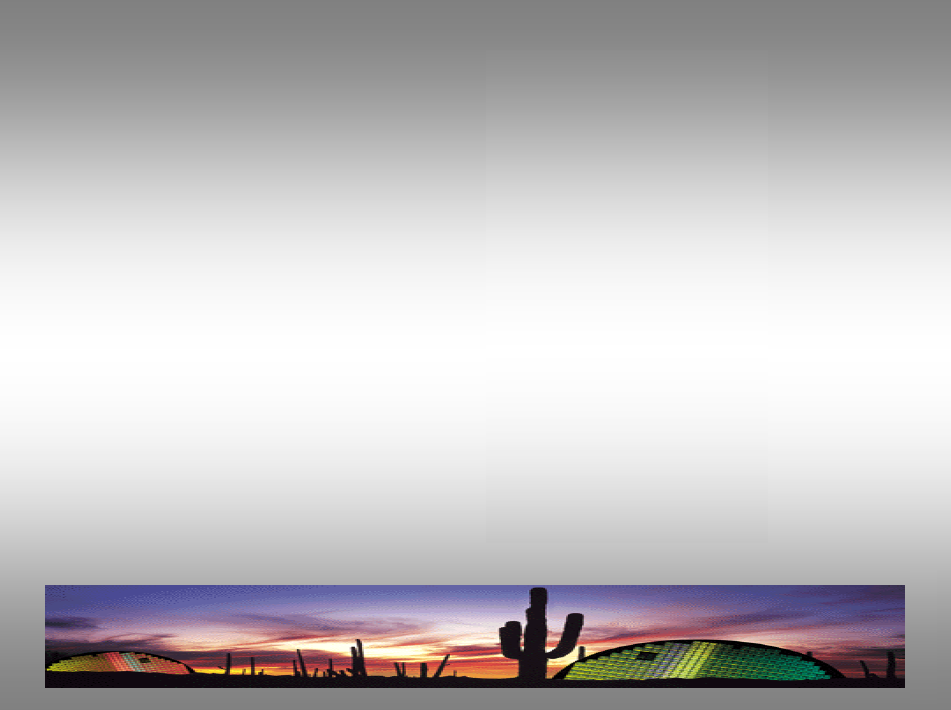 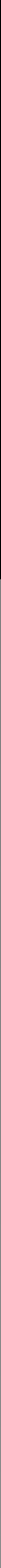 Çalışma Topolojisi Step22
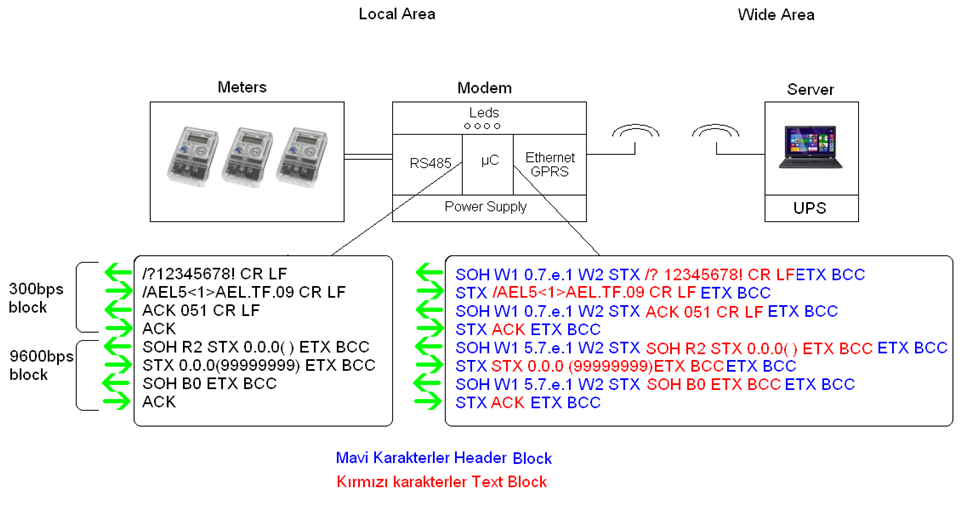 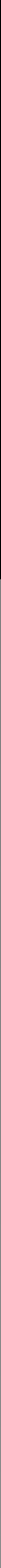 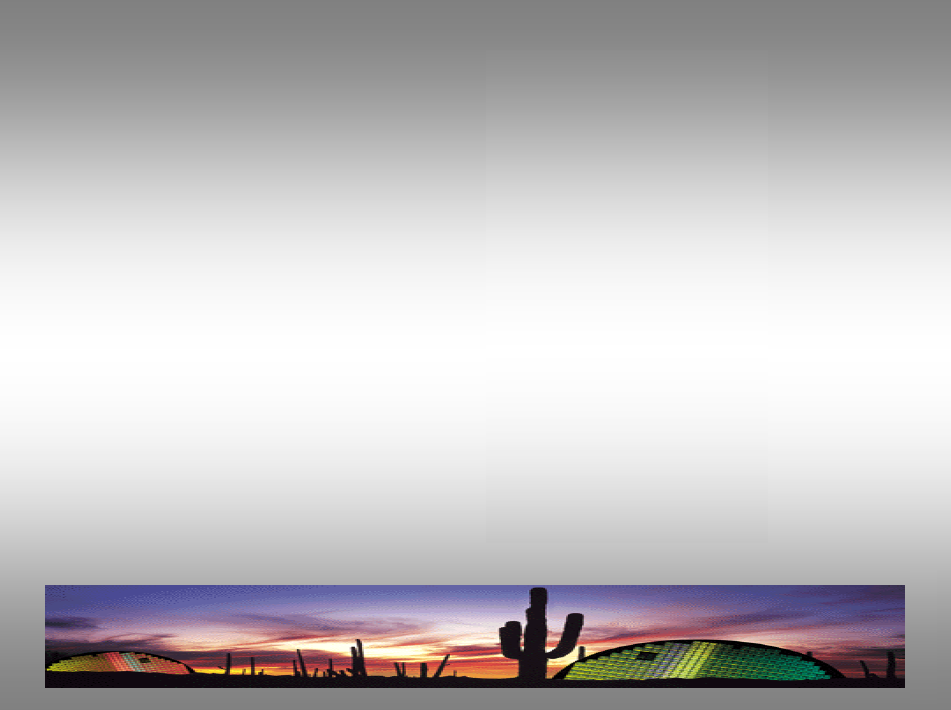 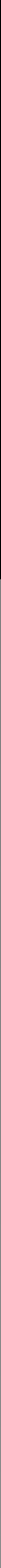 Çalışma Topolojisi Step23
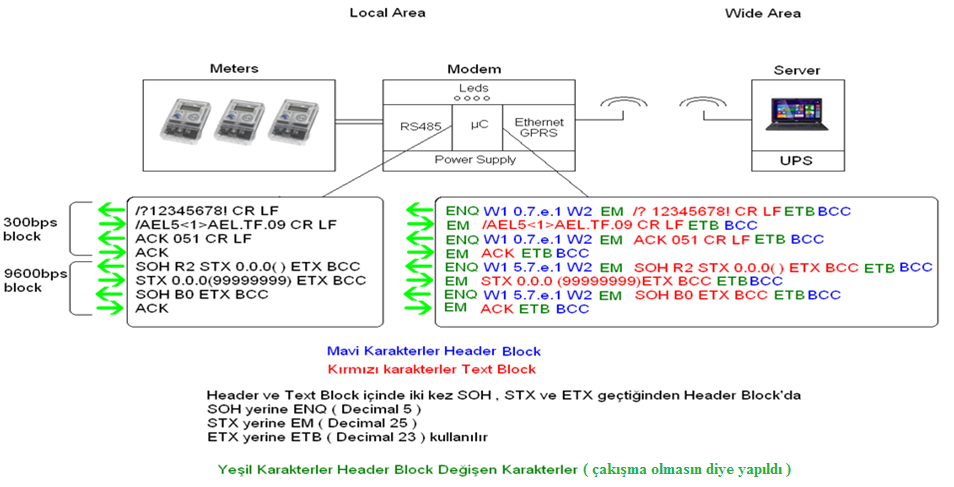 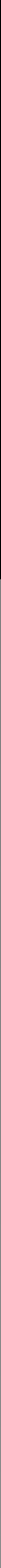 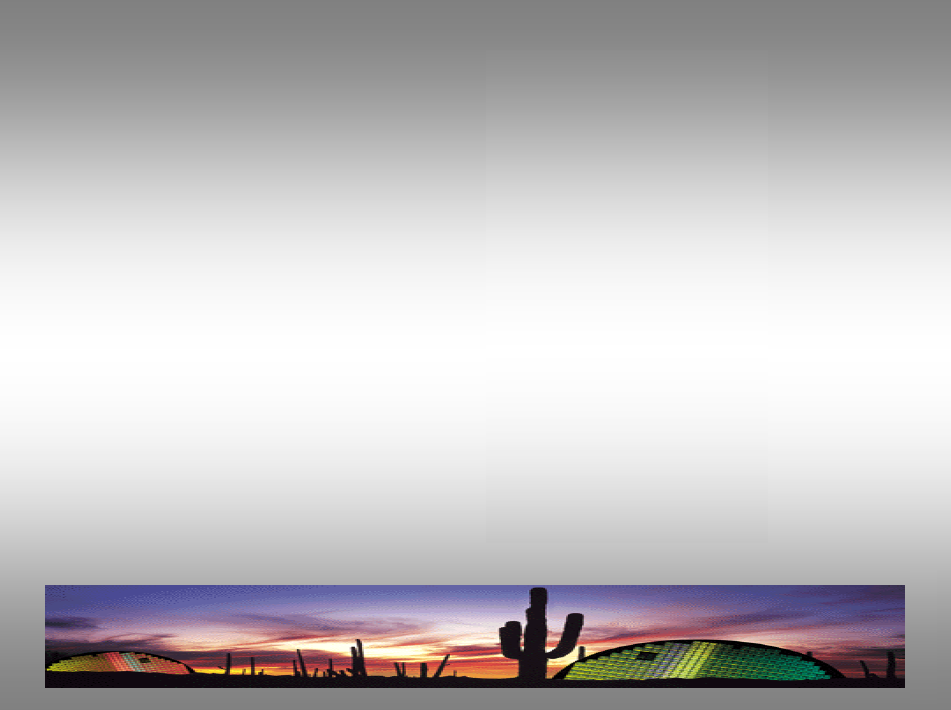 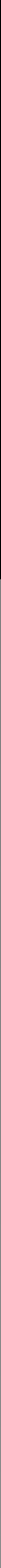 Çalışma Topolojisi Step24
Modem port numarası header’da veya text’te bulunmamaktadır , bunu 
       ilave ediyoruz .

Bcc diğer karakterlerle karışmaması adına ASC olarak 2 byte ile gönderilir 
       ve böylelikle çakışmanın önüne geçilmesi sağlanır.
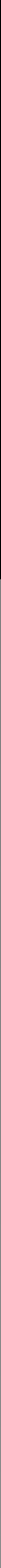 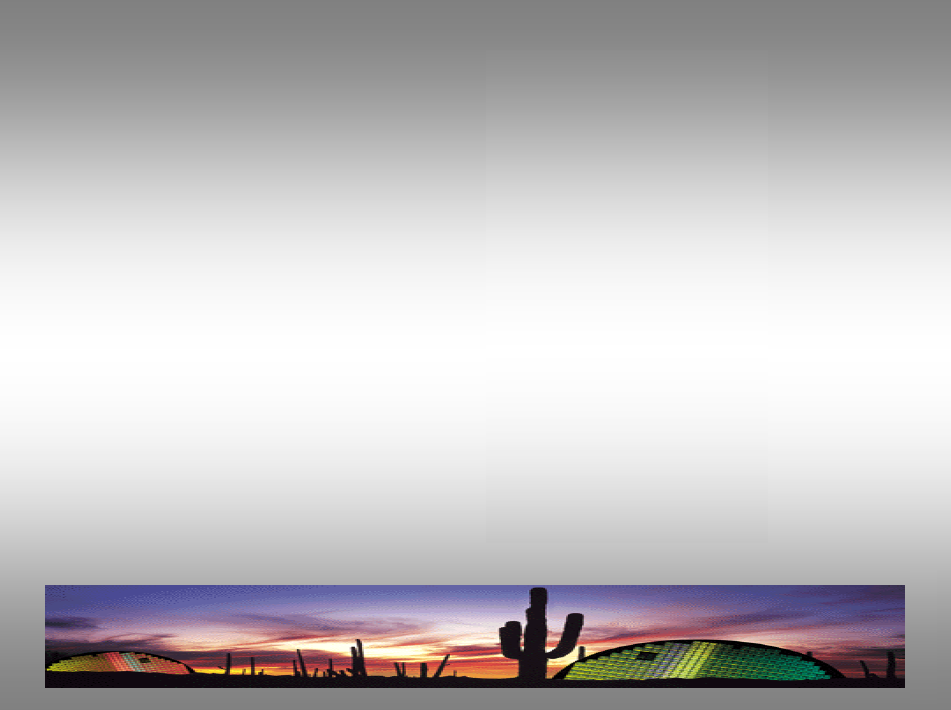 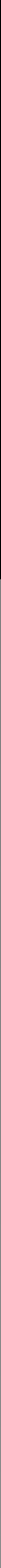 Çalışma Topolojisi Step25
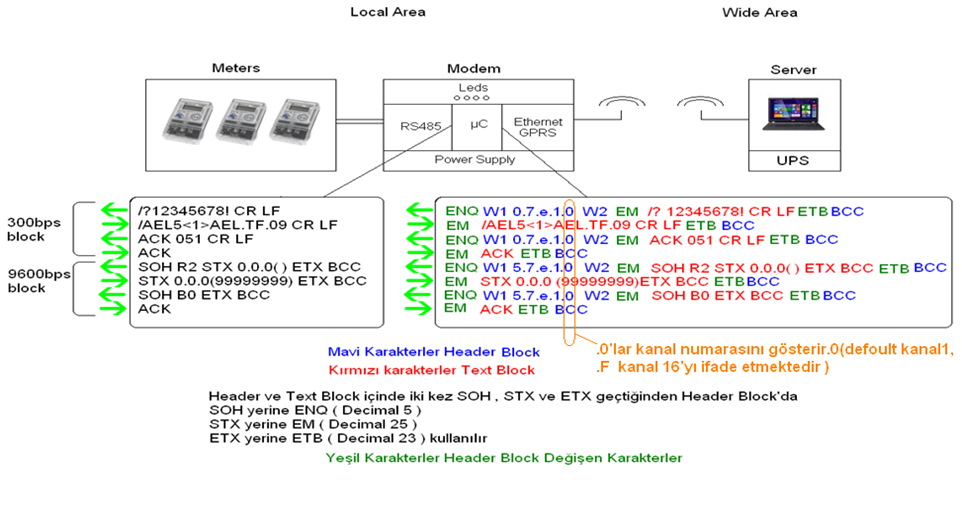 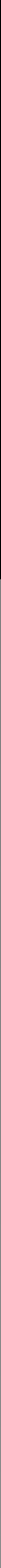 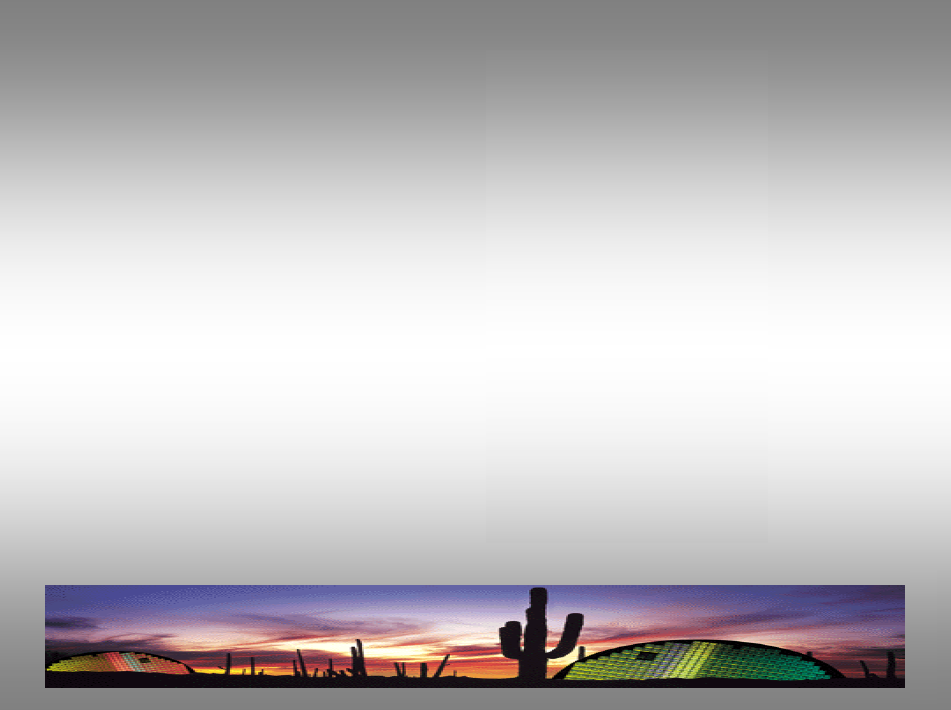 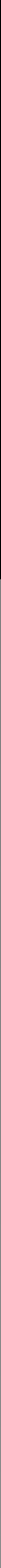 Çalışma Topolojisi Step26
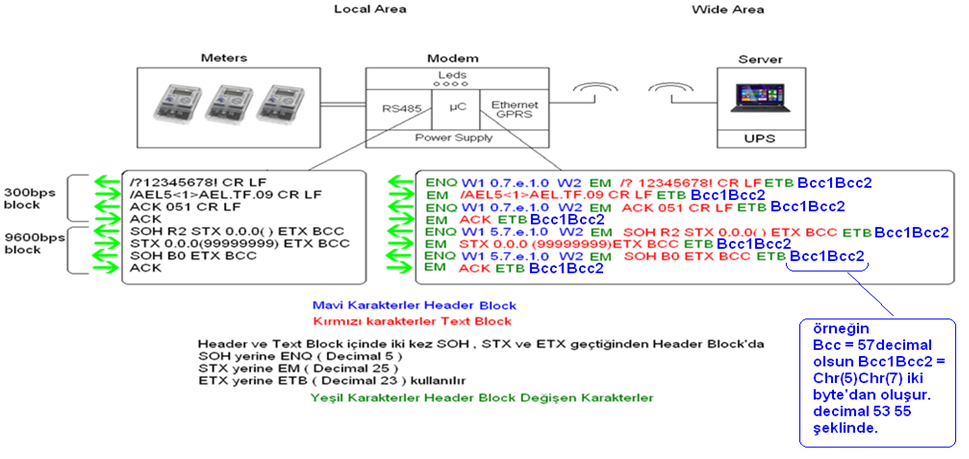 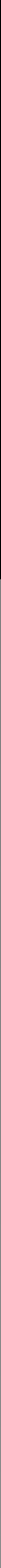 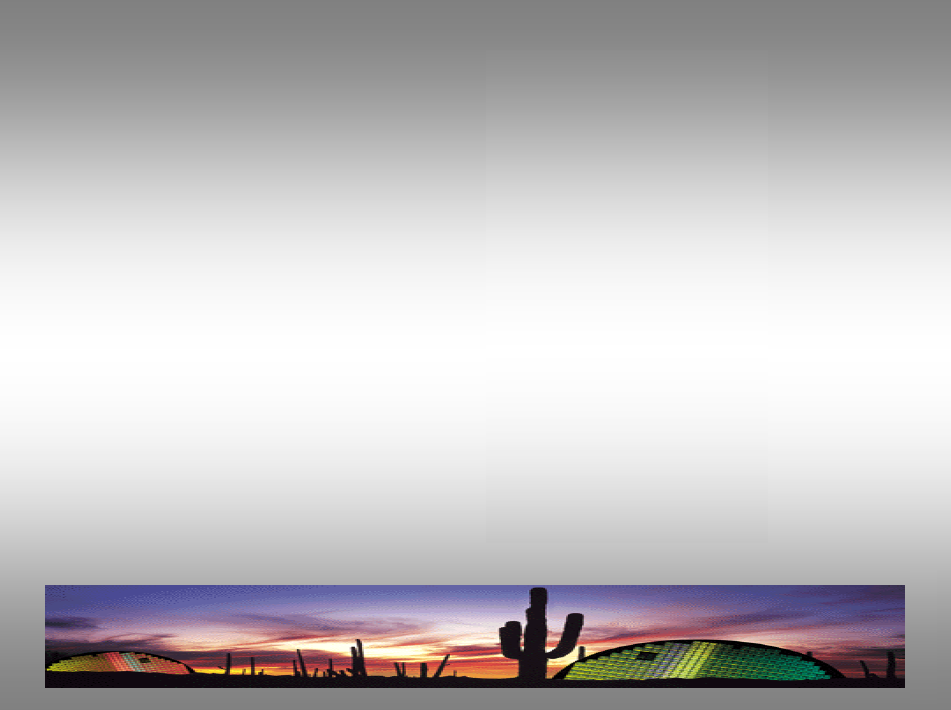 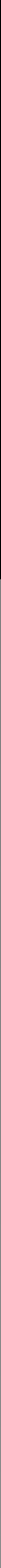 Çalışma Topolojisi Step27
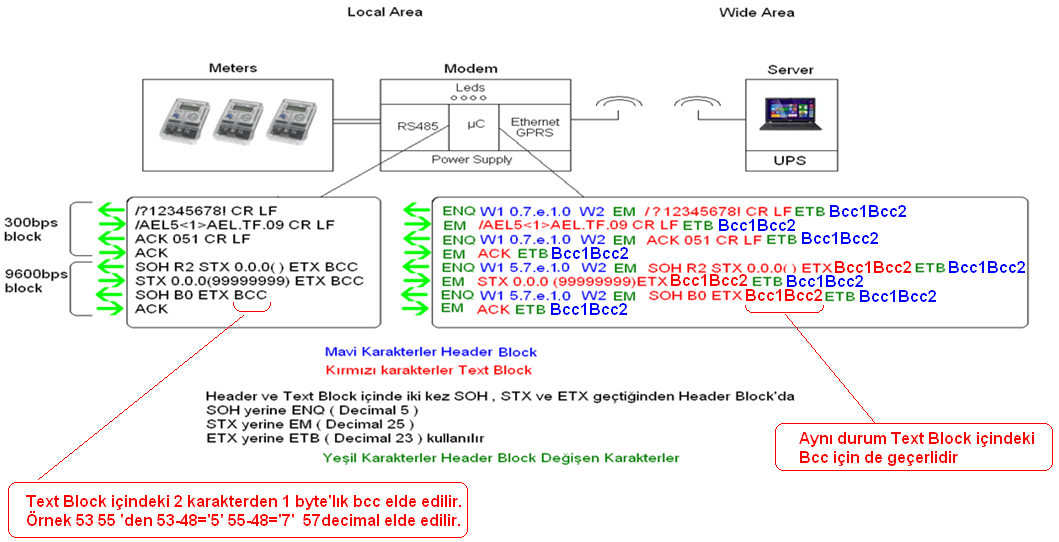 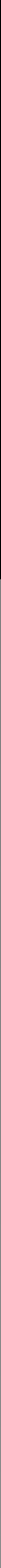 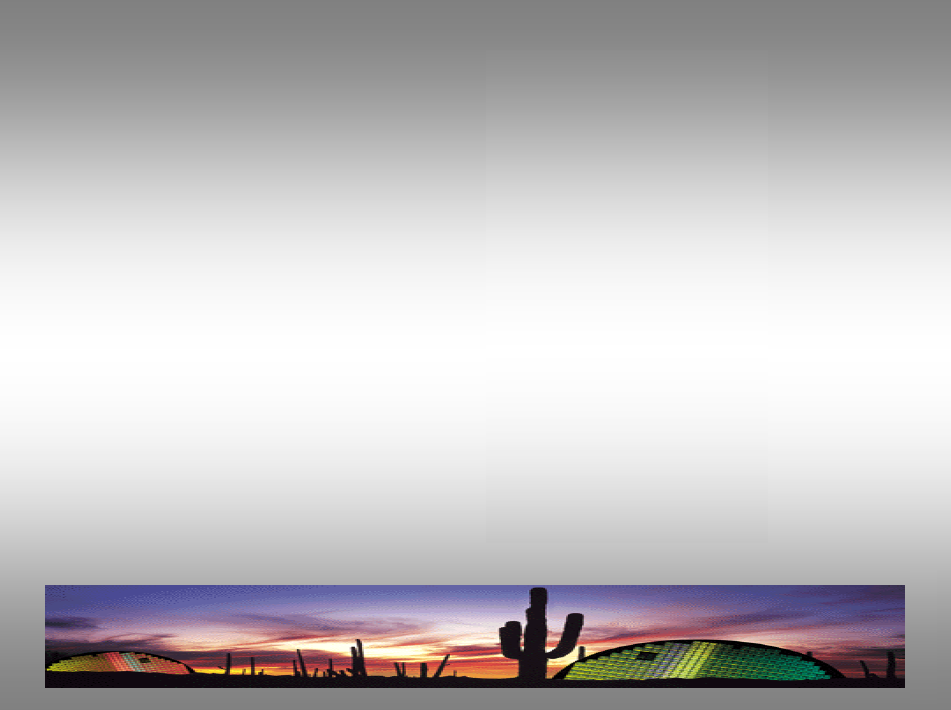 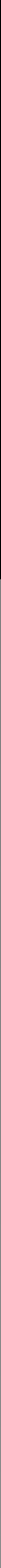 Çalışma Topolojisi Step28
Header block’daki bcc’ler tcp içinde check algoritmaları bulunduğu için kaldırıldı. Yapının son hali . Bu şekli ile fiziksel arayüzü rs232 , rs485 veya usb
       olan ürünler değişken boudrate ile çalışan protokoller dahi olsa server   
       üzerinden transparan olarak okunabilmektedir.
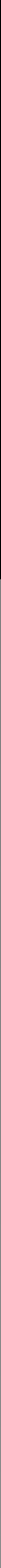 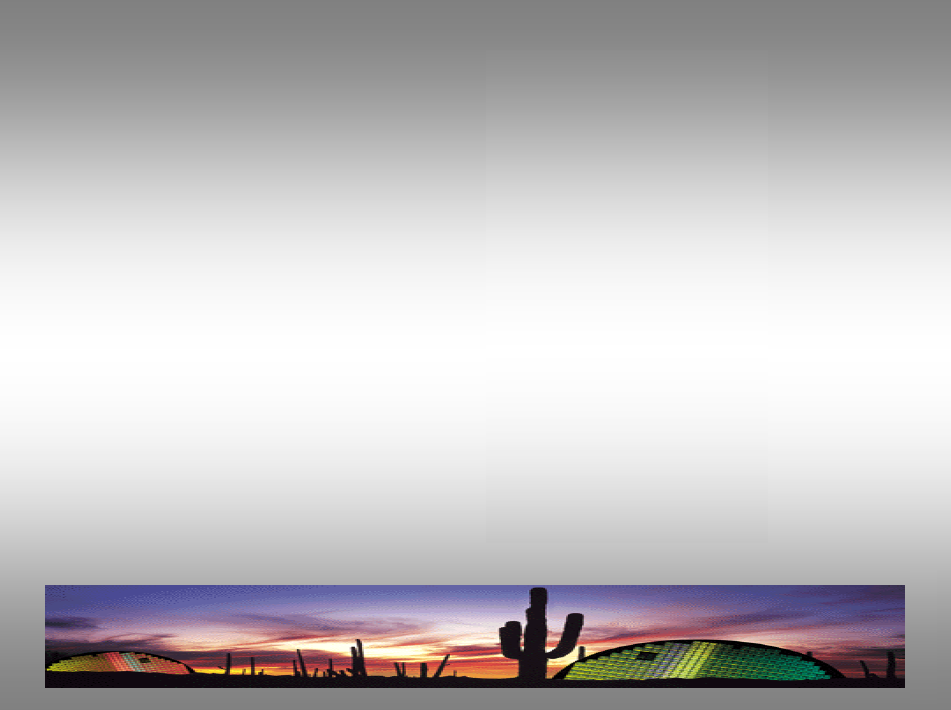 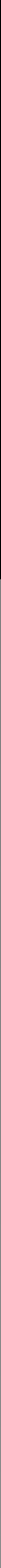 Çalışma Topolojisi Step29
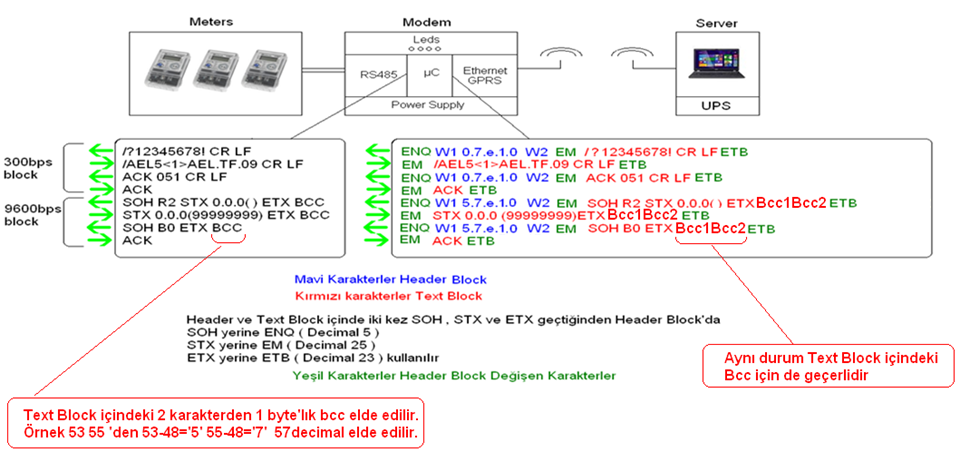 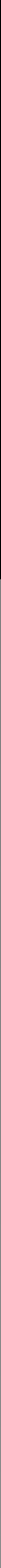 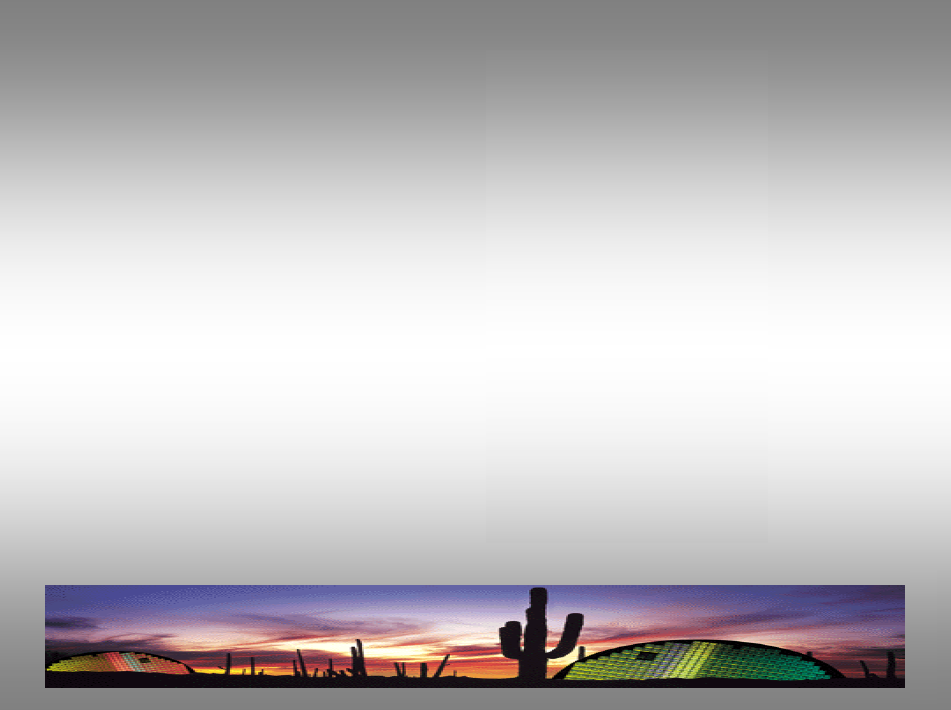 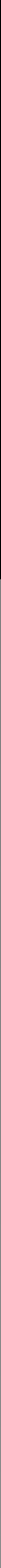 Çalışma Topolojisi Step30
MODBUS RTU ÇALIŞMASI
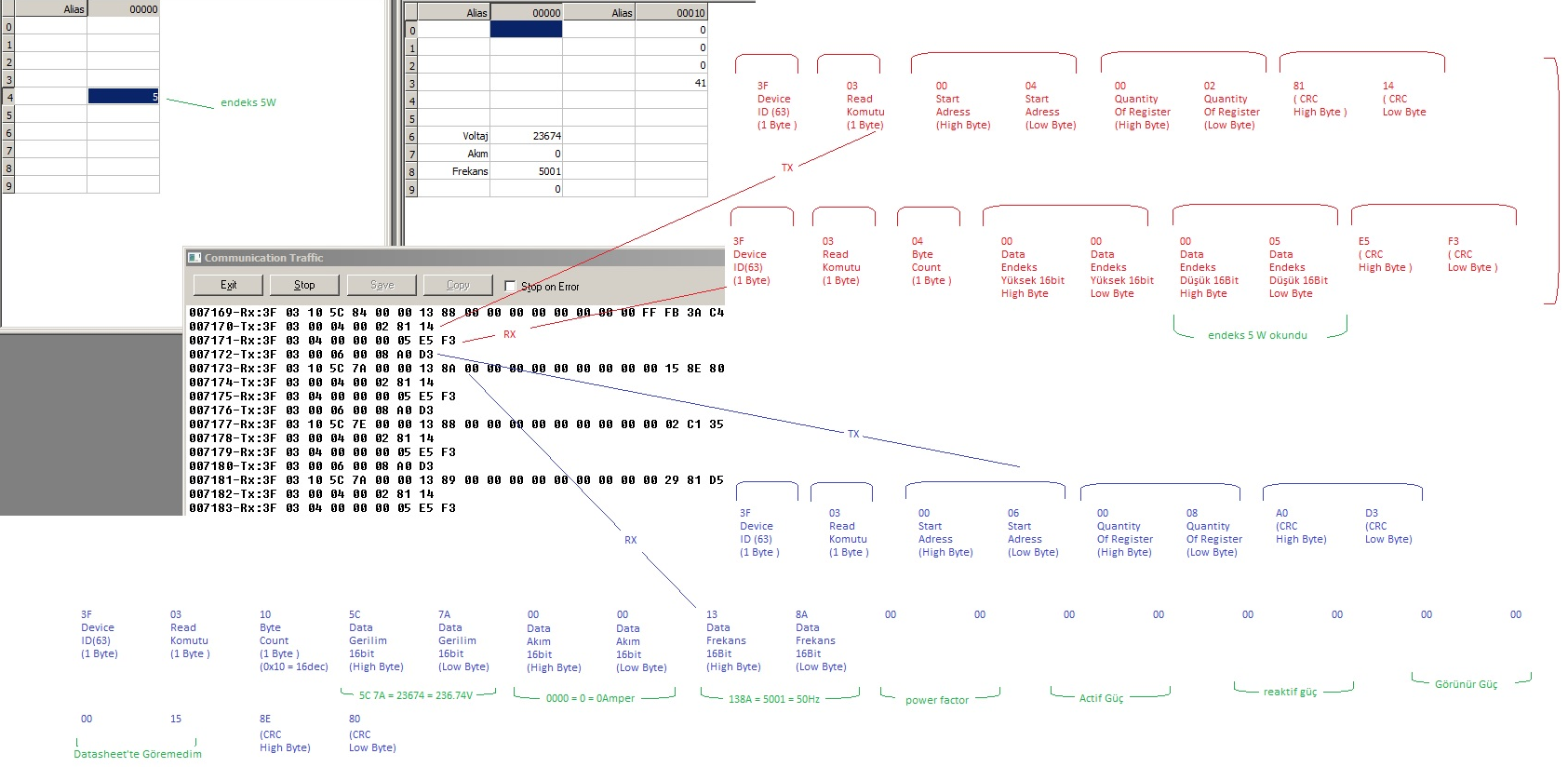 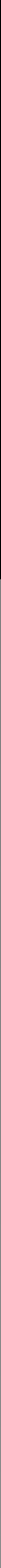 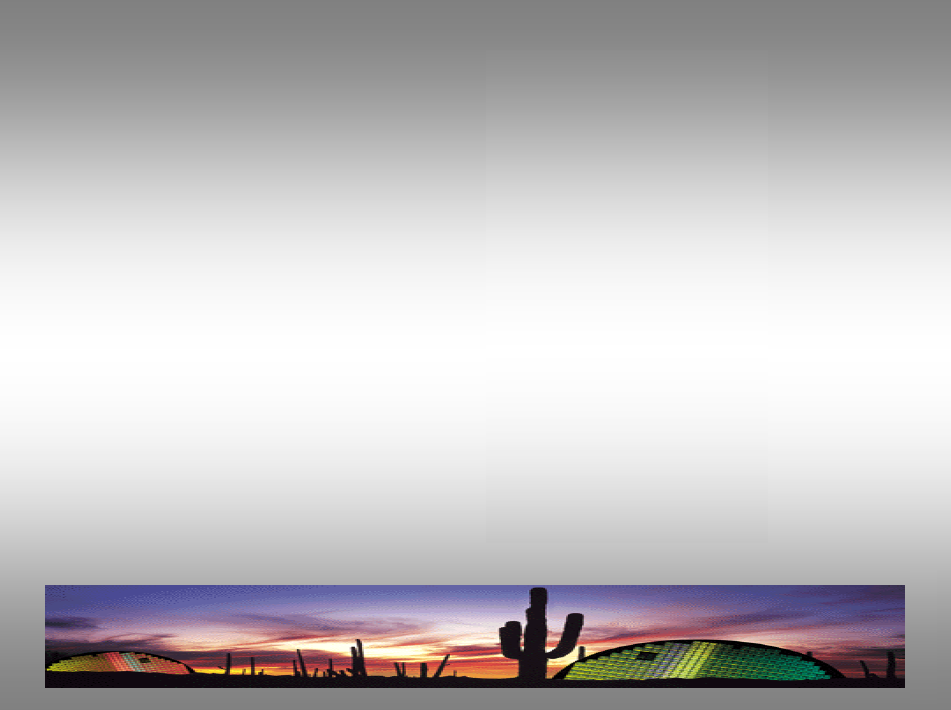 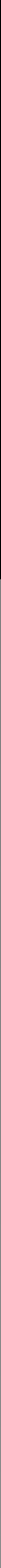 Çalışma Topolojisi Step31
MODBUS RTU ÇALIŞMASI
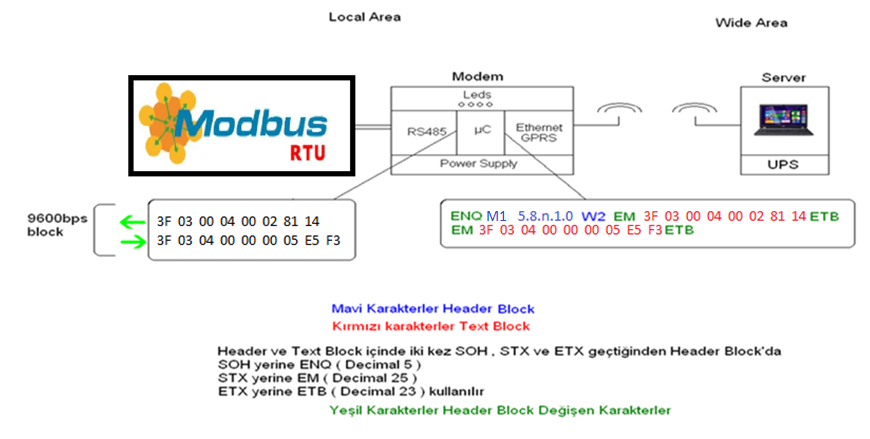 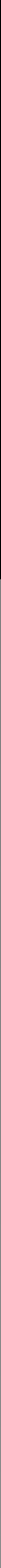 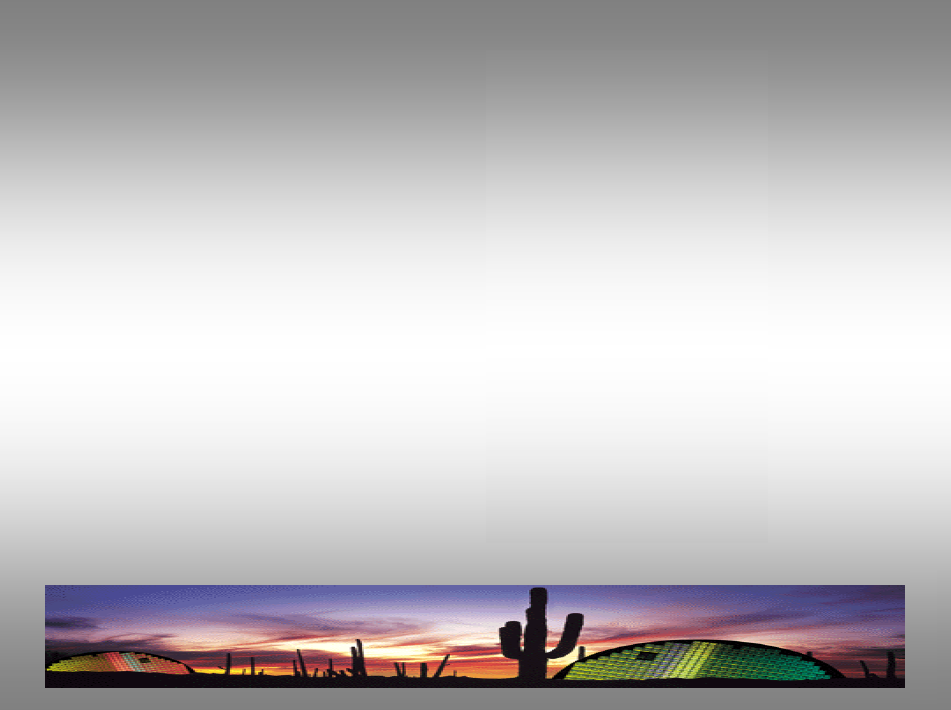 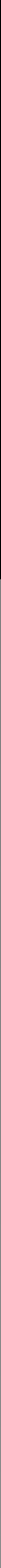 Çalışma Topolojisi Step32
Aynı modem ile yukarıdaki tarif edildiği şekli ile MODBUS protokolüne sahip ürünler de okunabilmektedir.
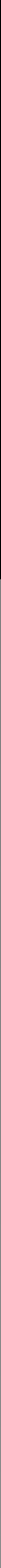 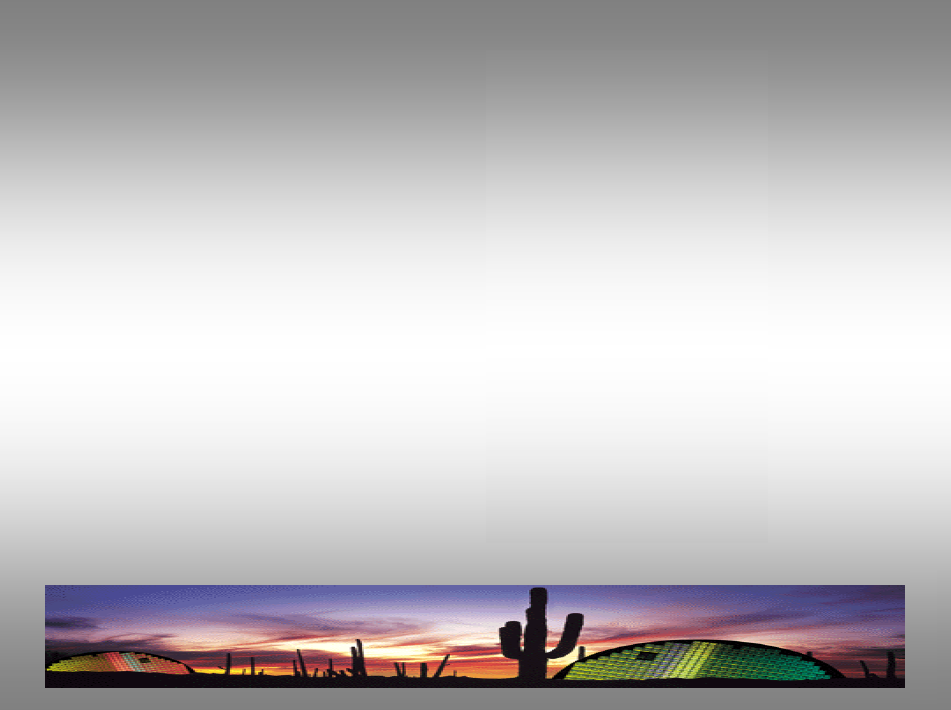 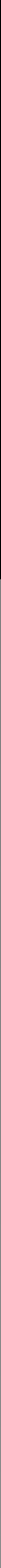 TEŞEKKÜRLER